LOGO
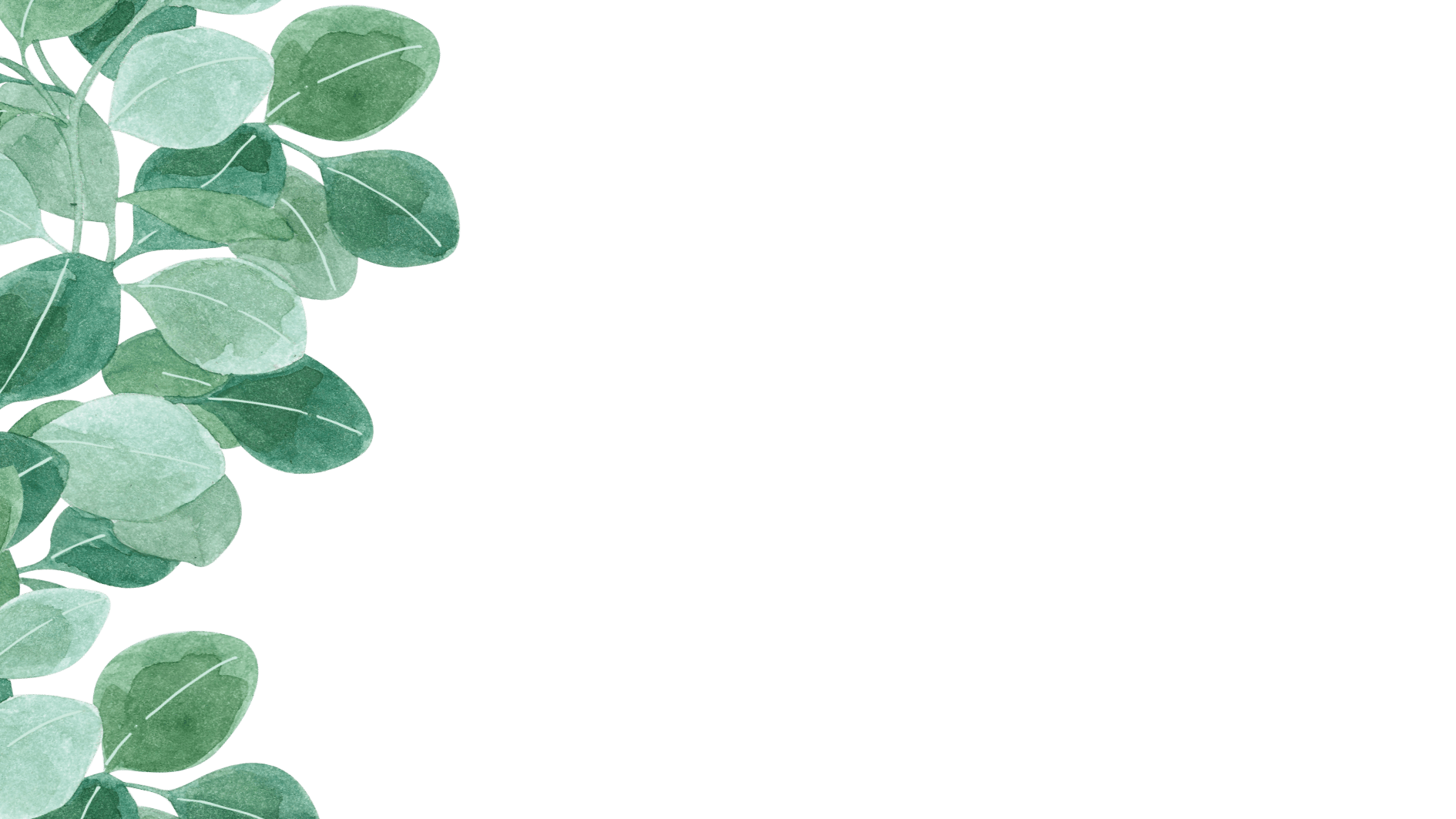 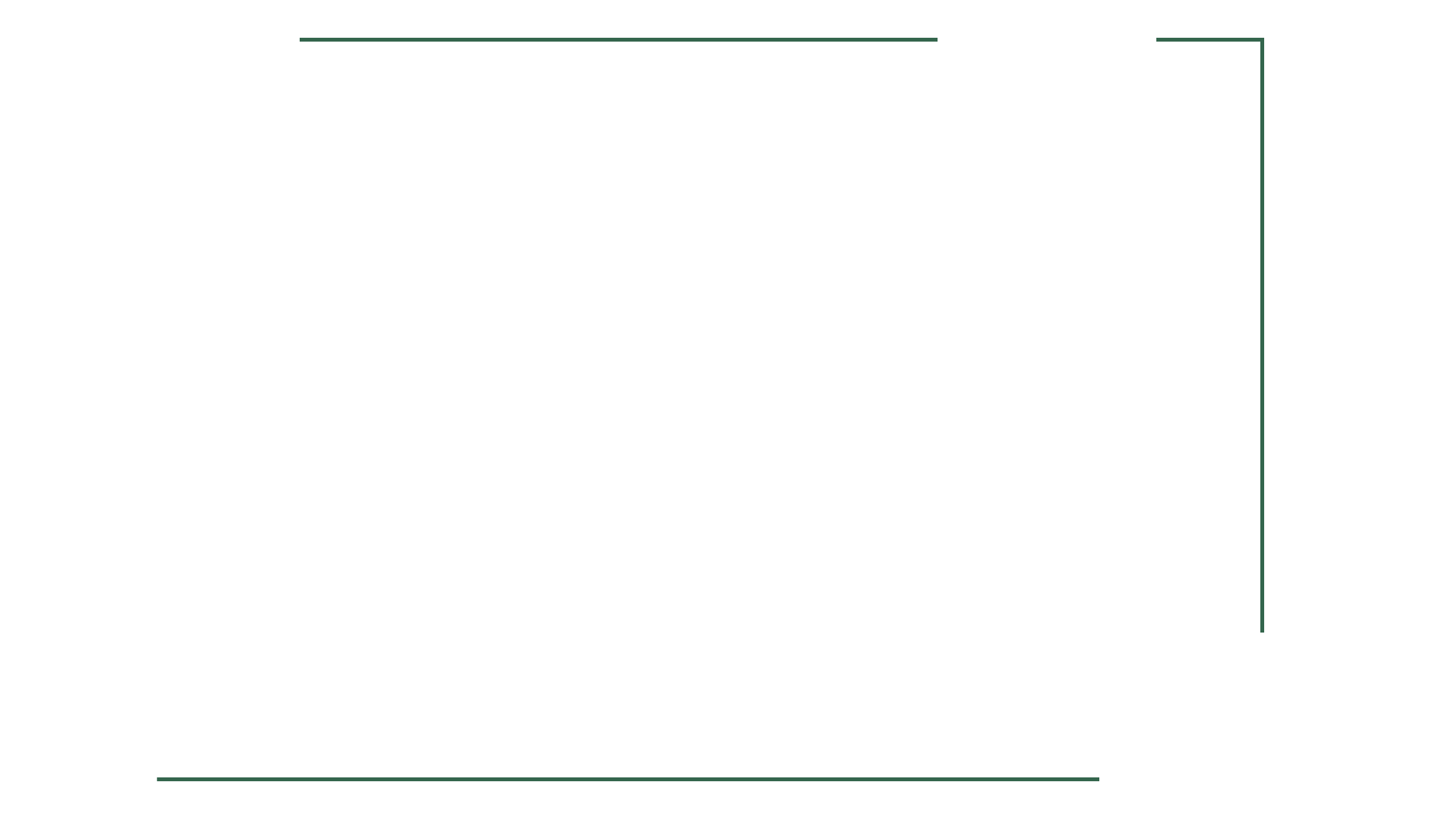 毕业论文答辩
GRADUATION THESIS DEFENSE
专业：工商管理
答辩人：PPT818
导师：X教授
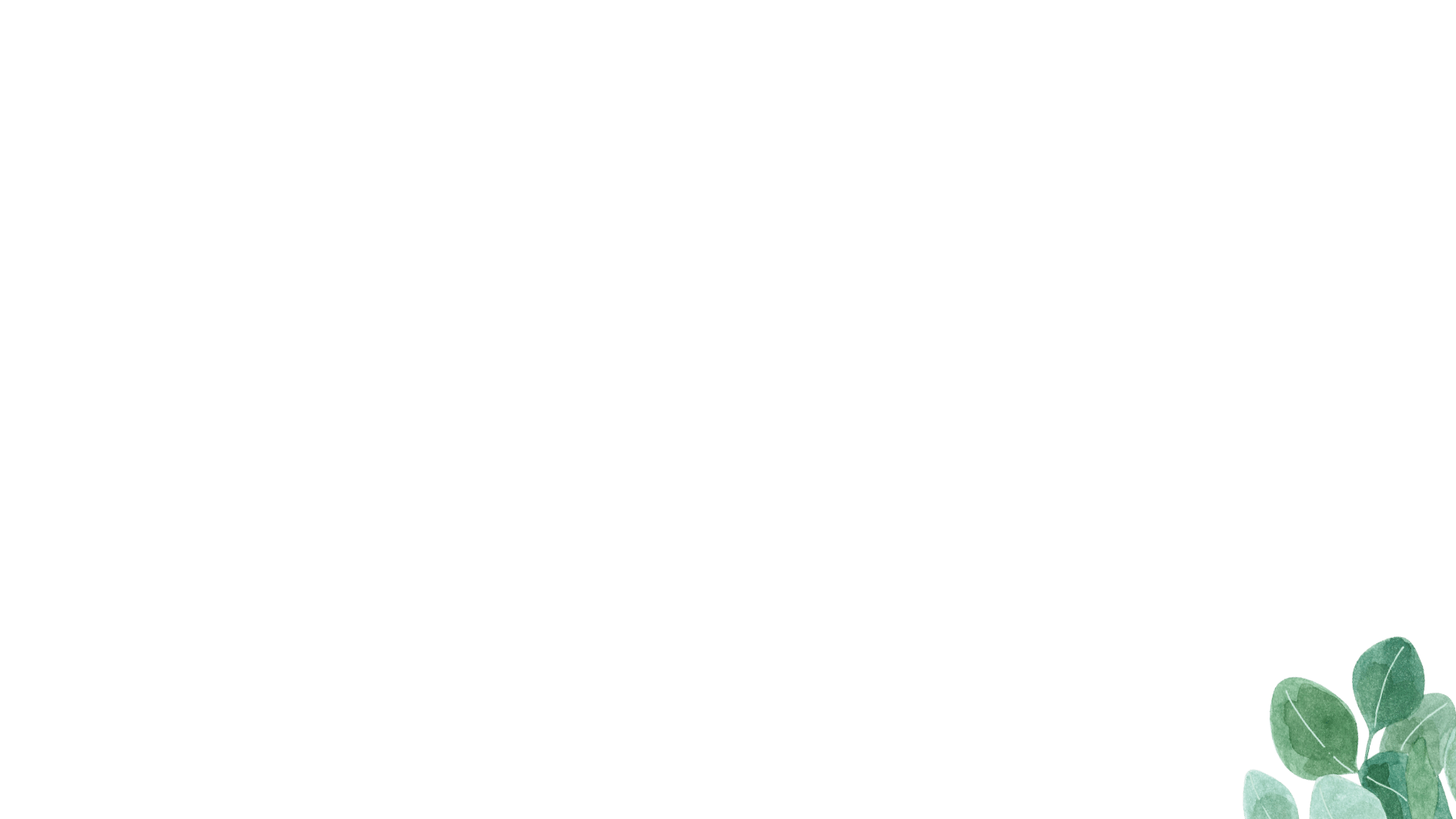 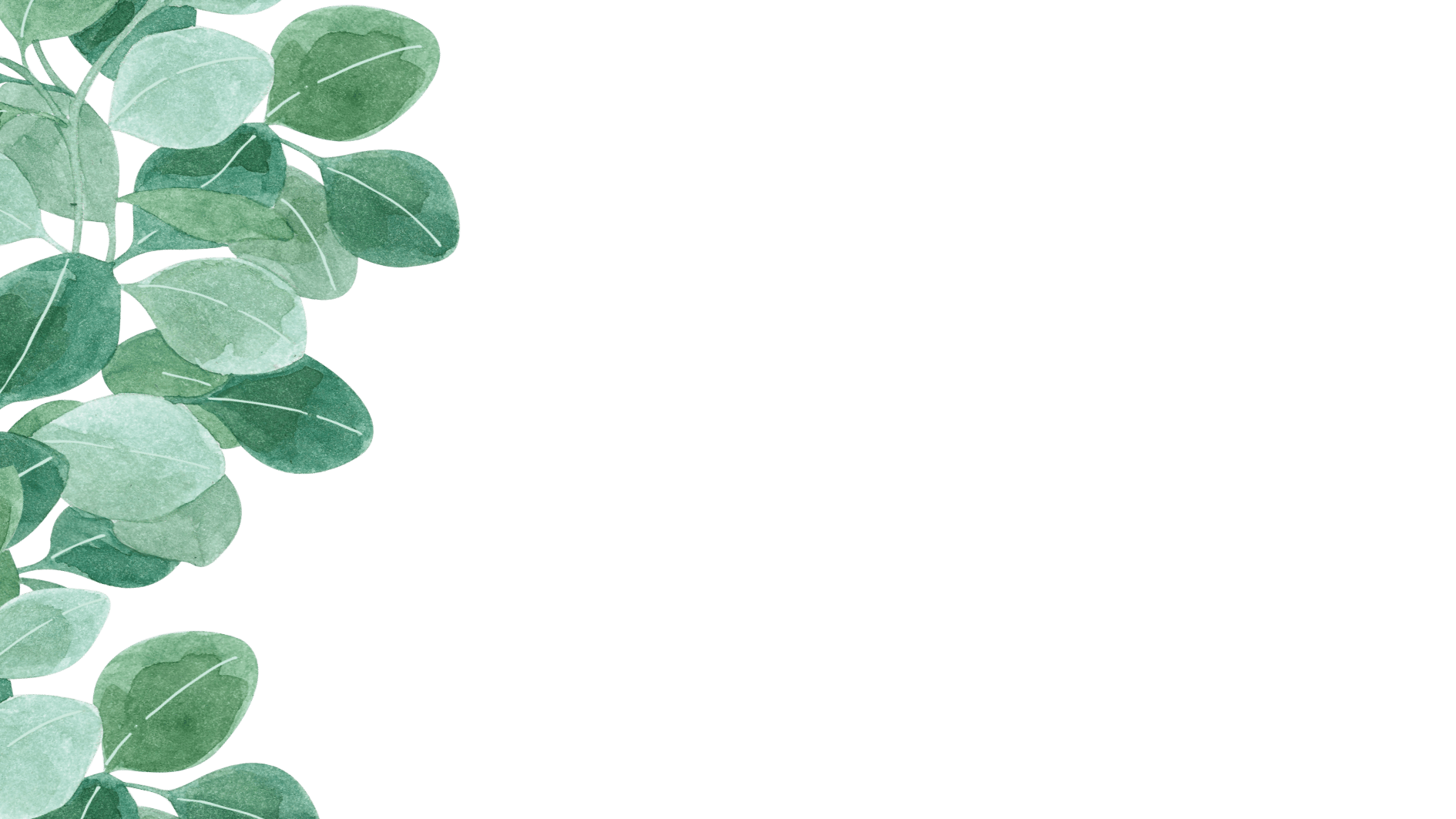 LOGO
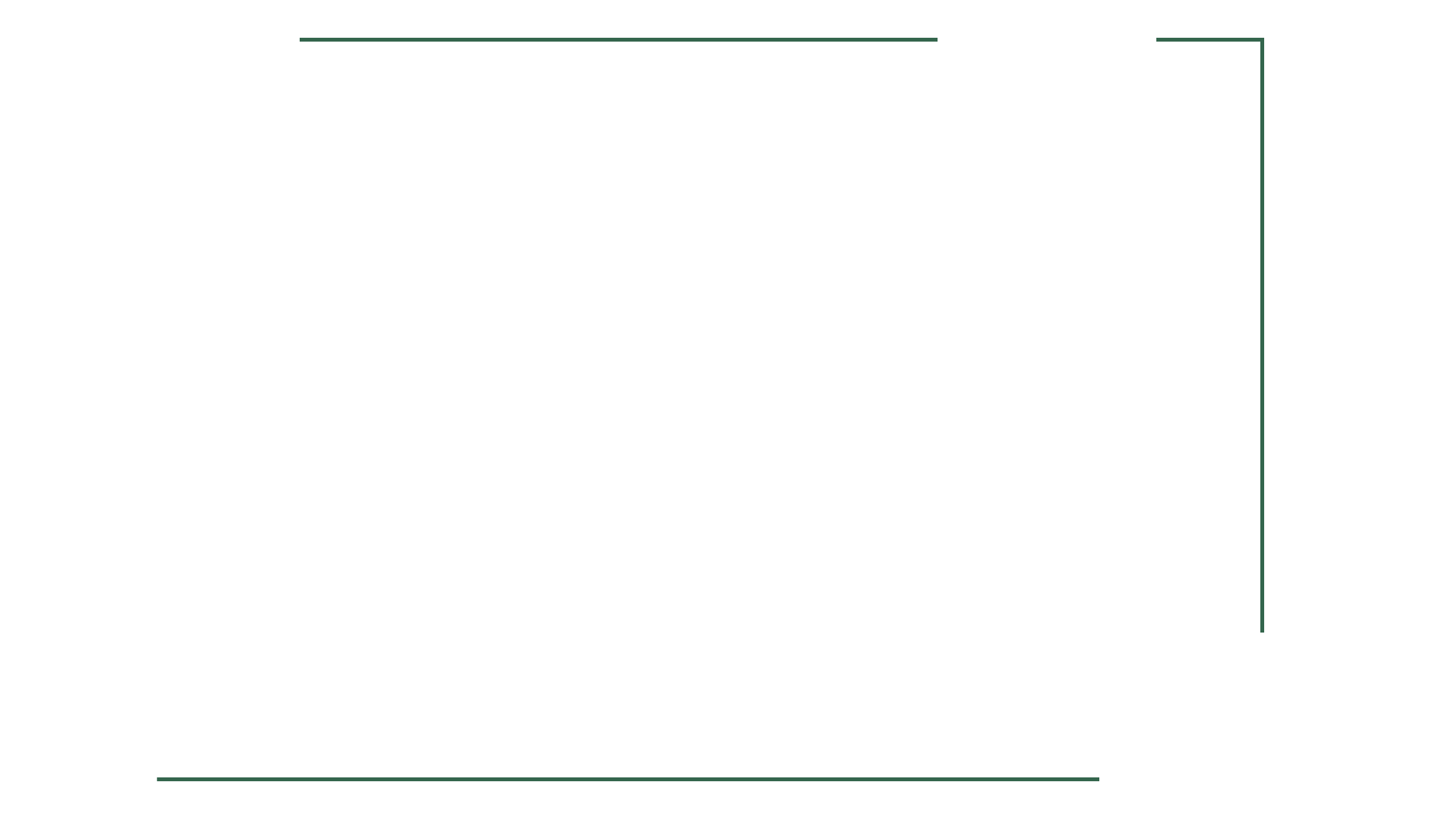 目录
01. 选题背景及意义
02. 研究思路与方法
CONTENTS
03. 论文基本内容
04. 亮点与不足之处
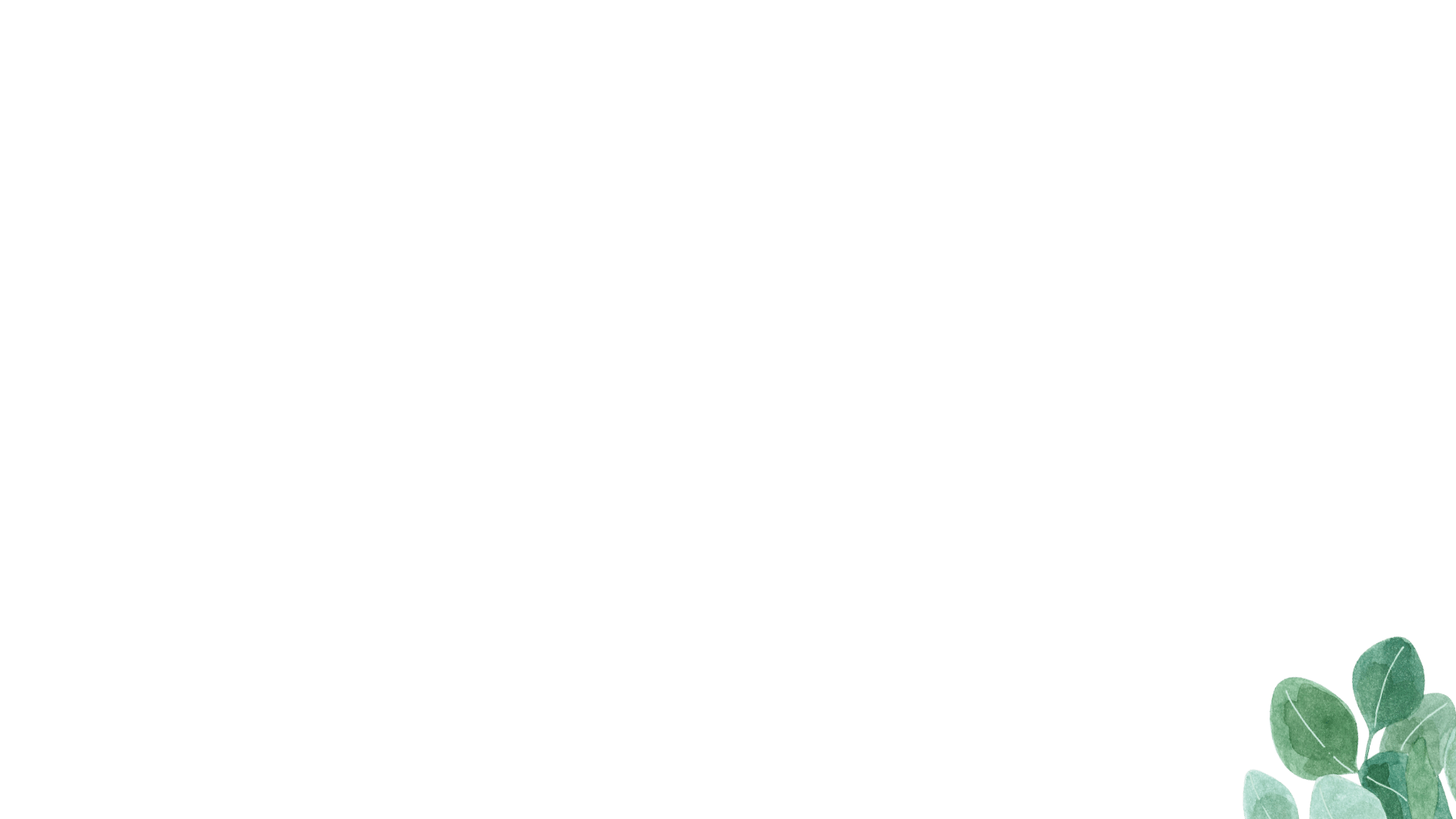 05. 可行性及结论
06. 研究结论的发展方向
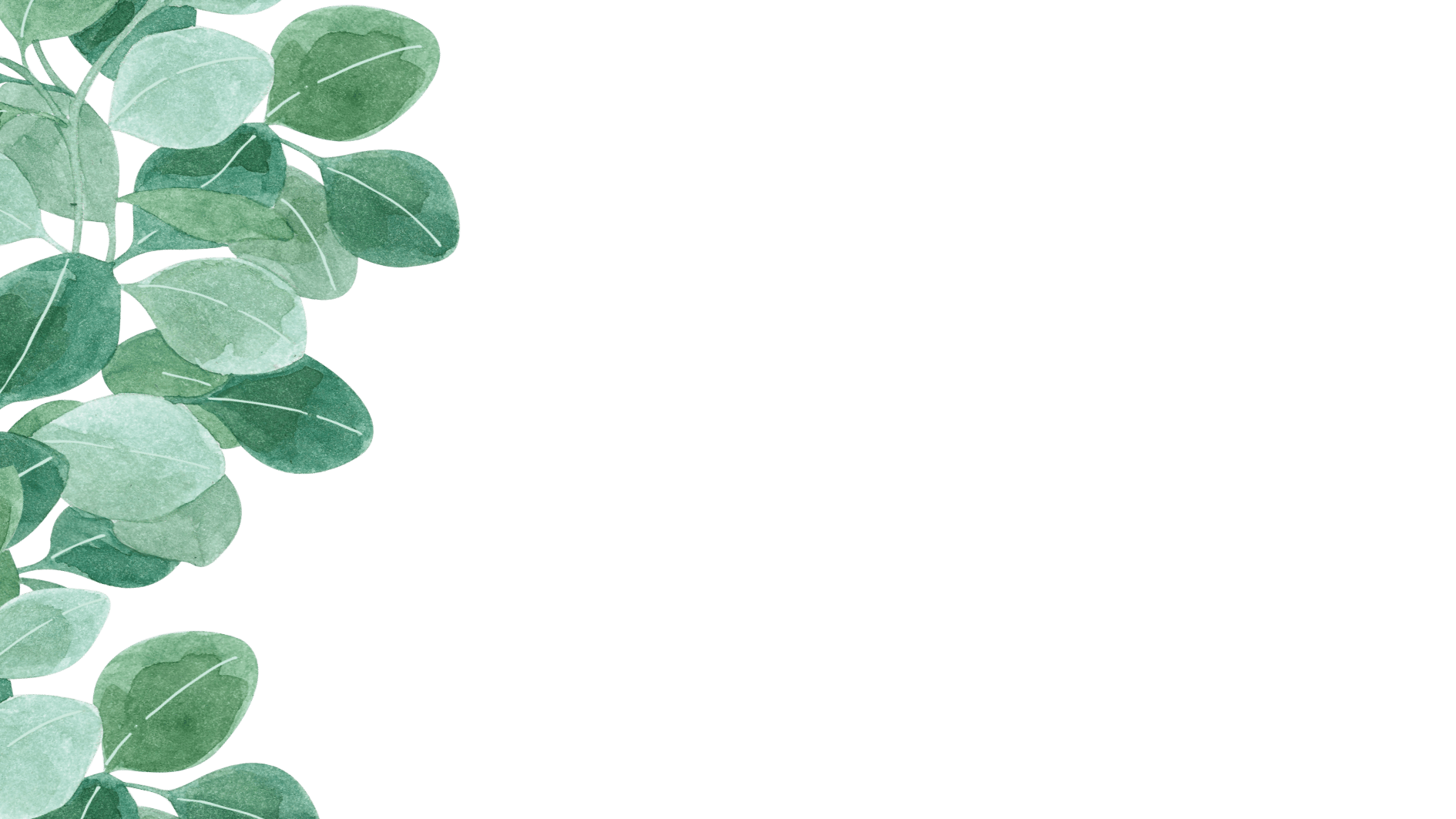 第一篇
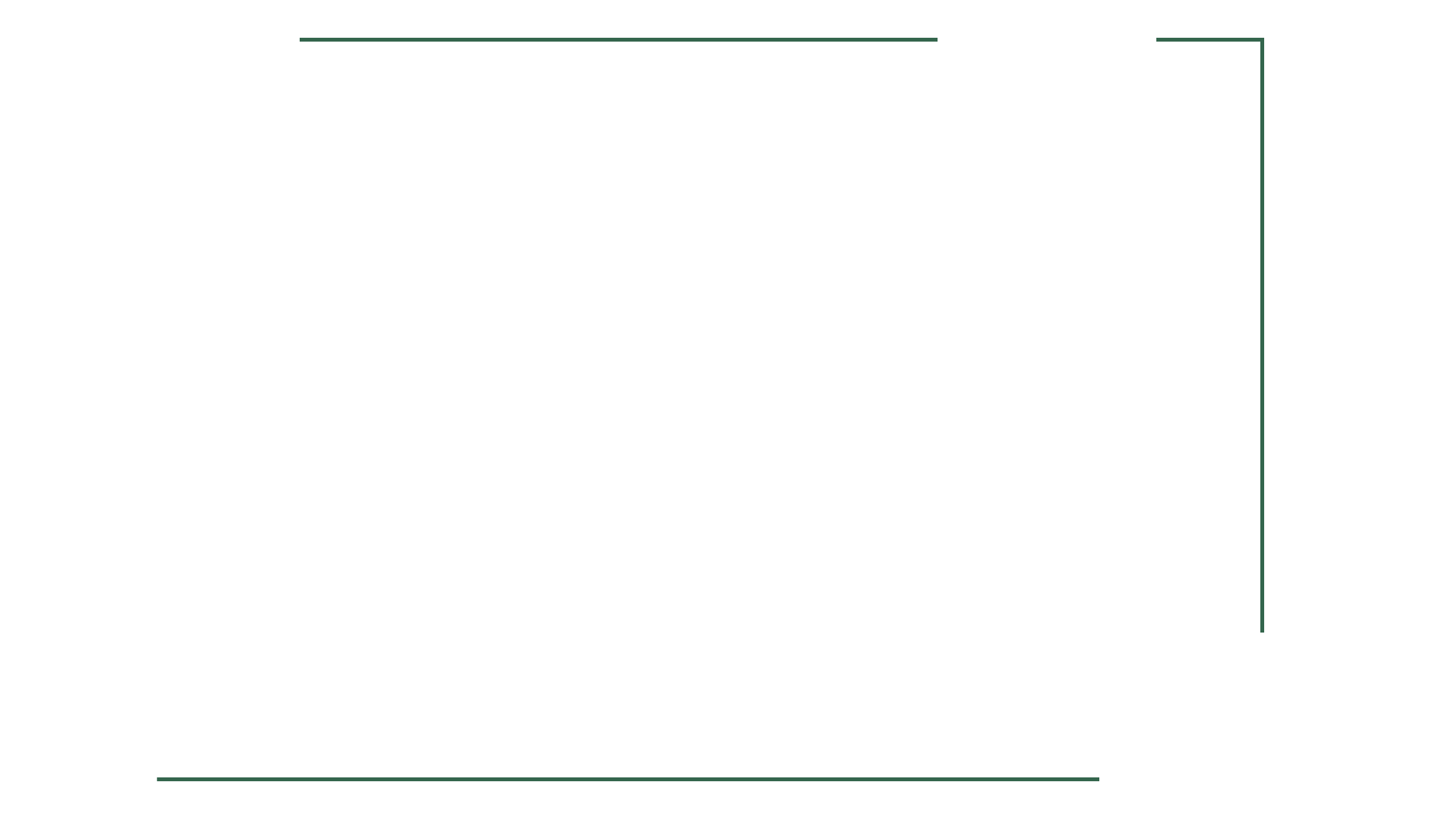 选题背景及意义
内容摘要
选题意义
选题背景
主要创新点
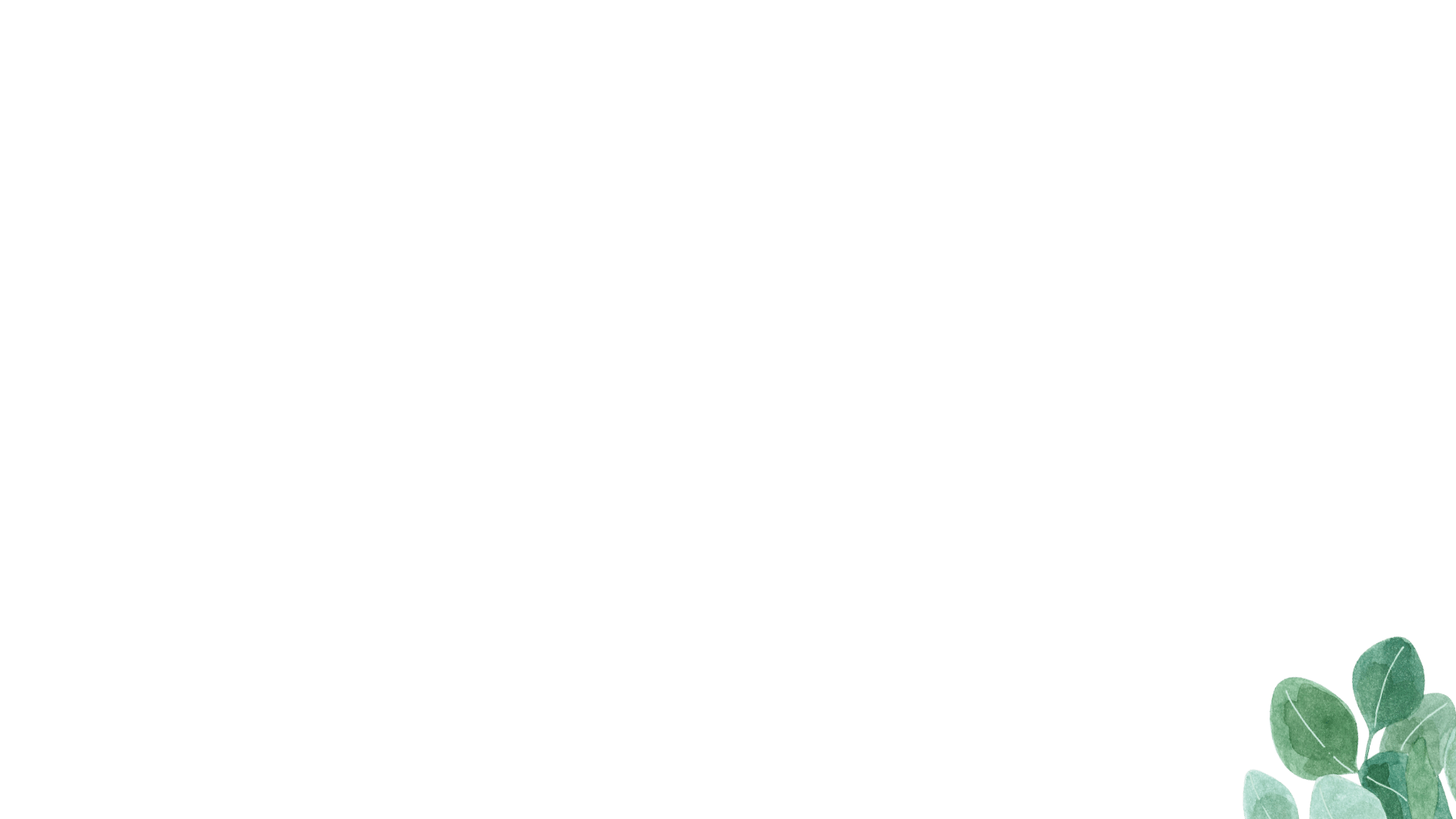 内容摘要
毕业论文，泛指专科毕业论文、本科毕业论文（学士学位毕业论文）、硕士研究生毕业论文（硕士学位论文）、博士研究生毕业论文（博士学位论文）等，即需要在学业完成前写作并提交的论文，是教学或科研活动的重要组成部分之一
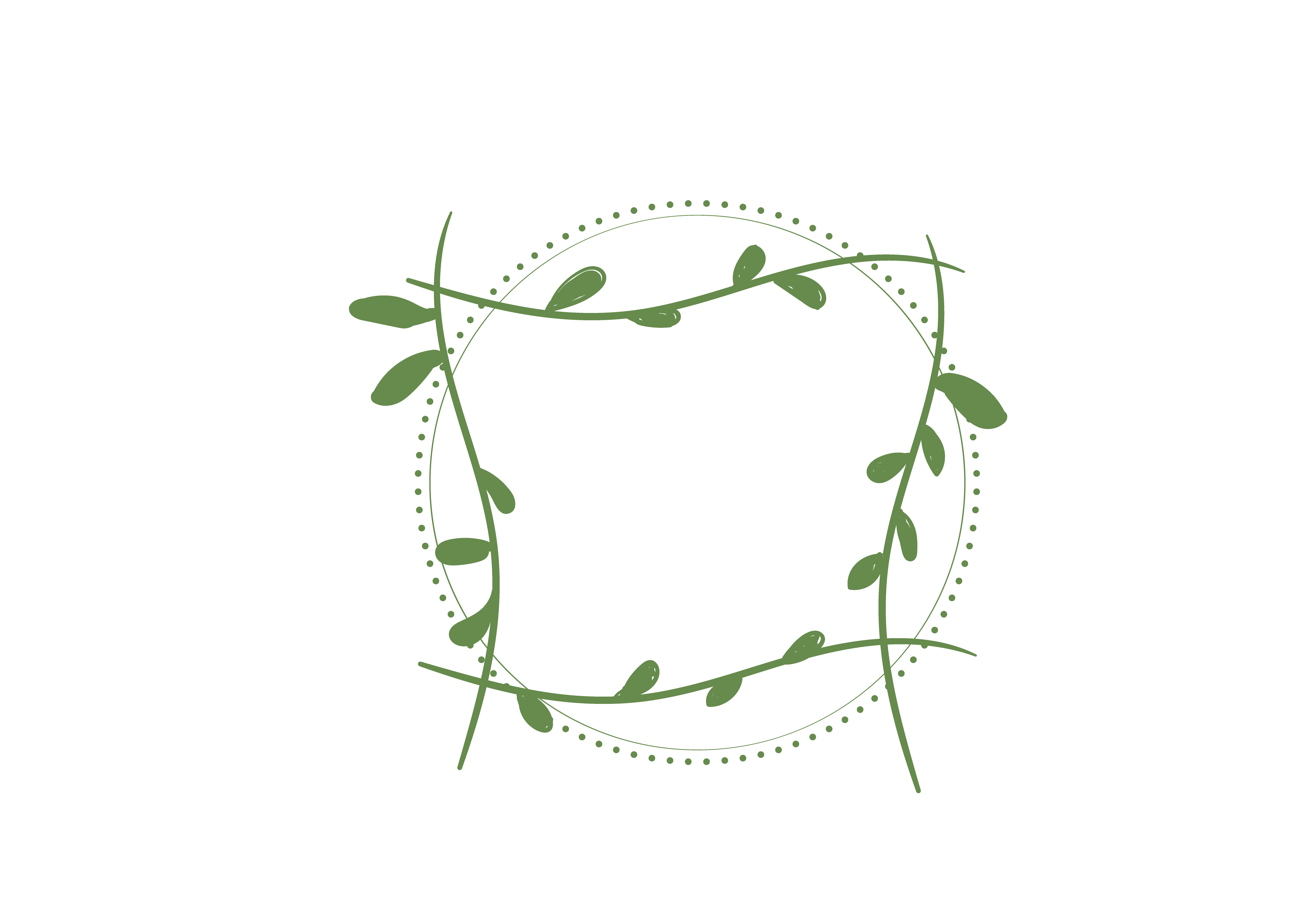 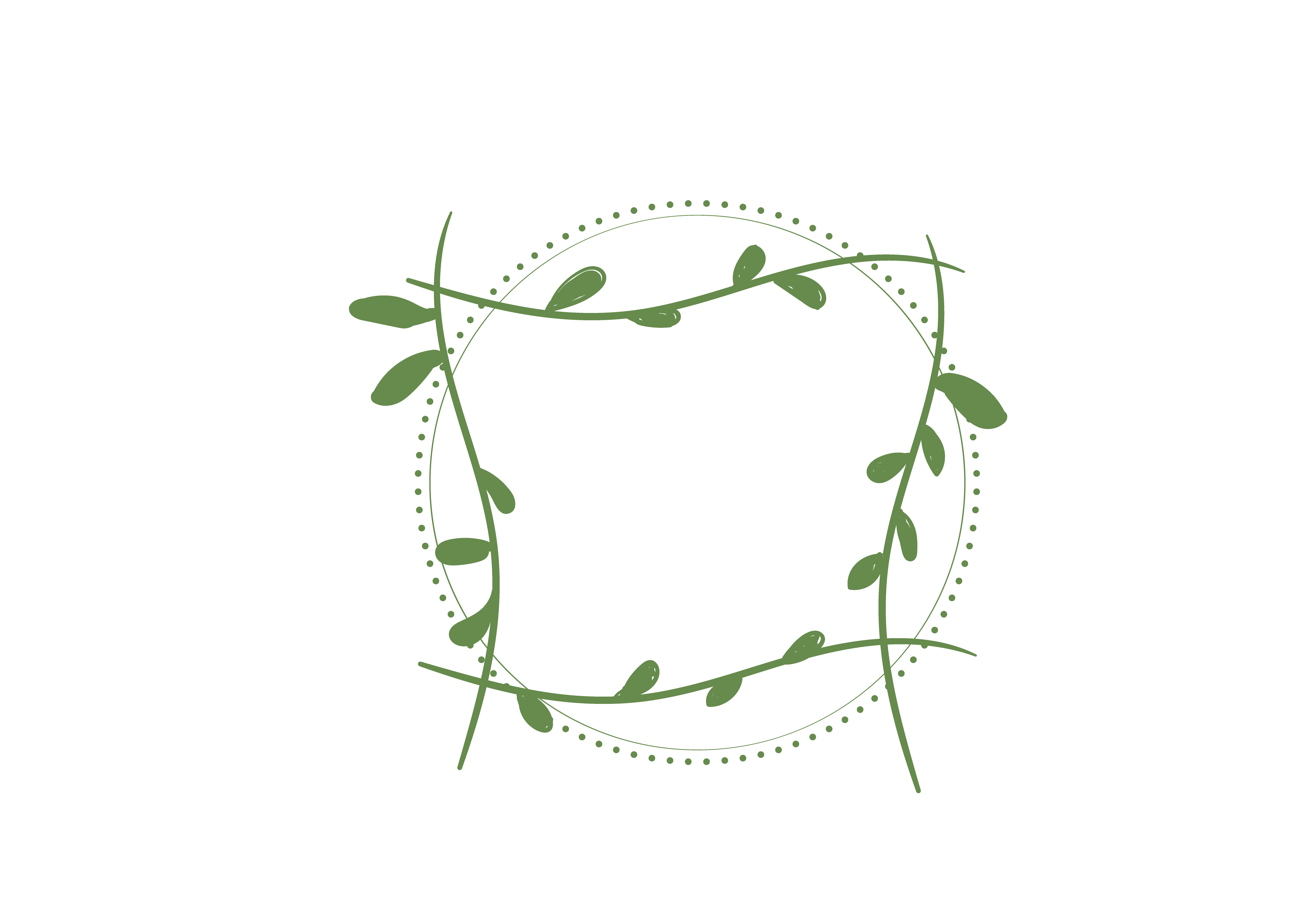 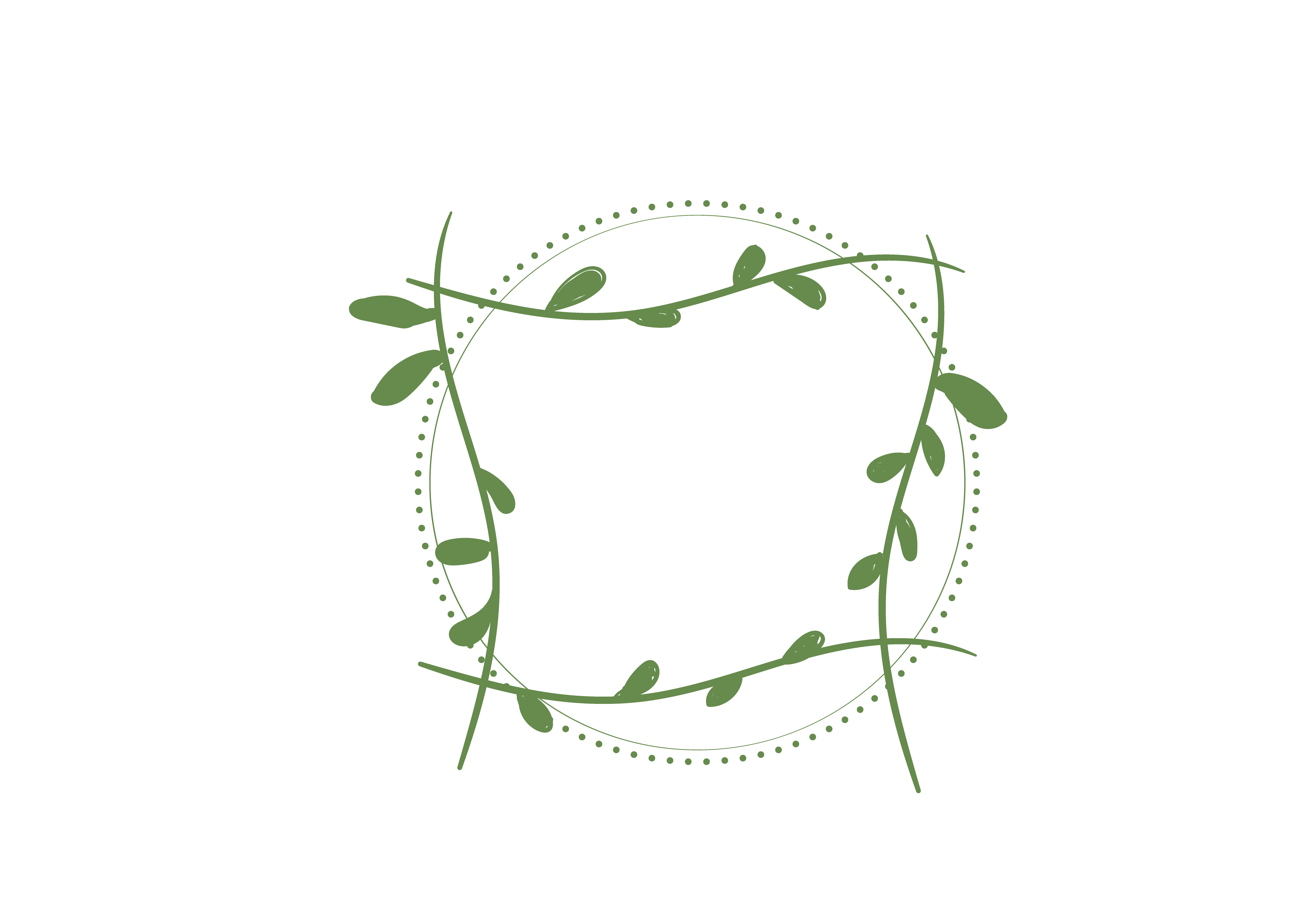 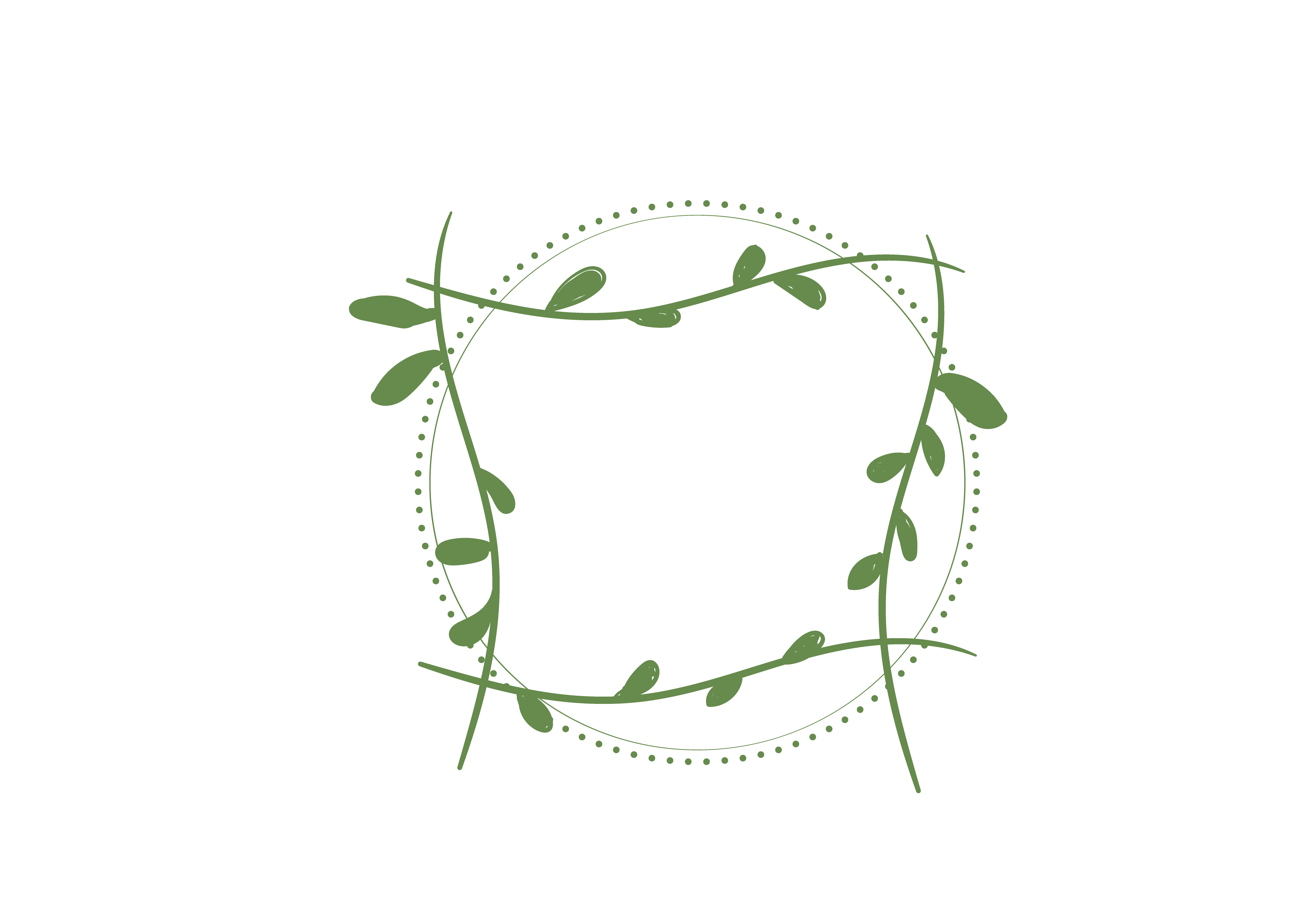 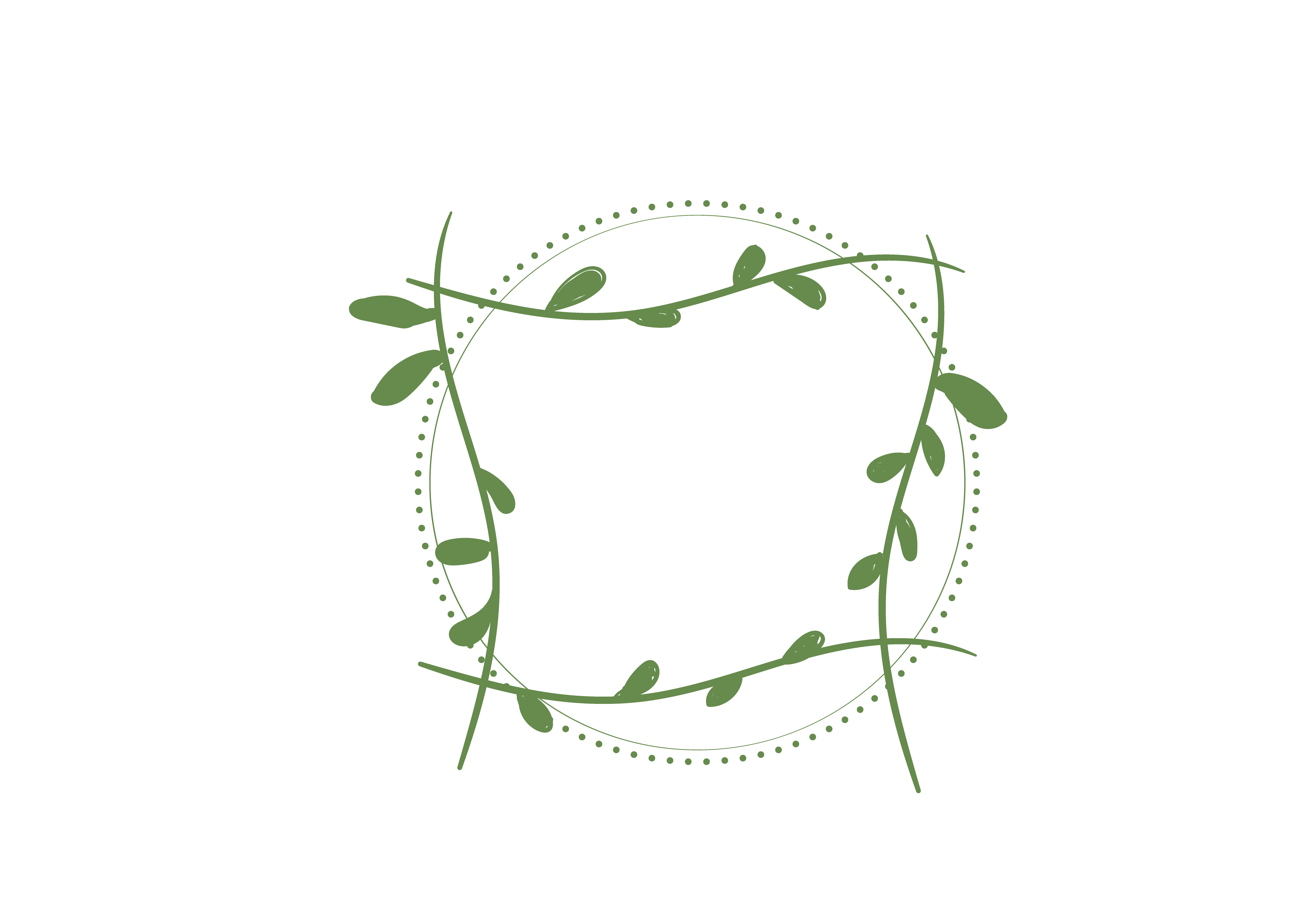 关键词
关键词
关键词
关键词
关键词
选题背景
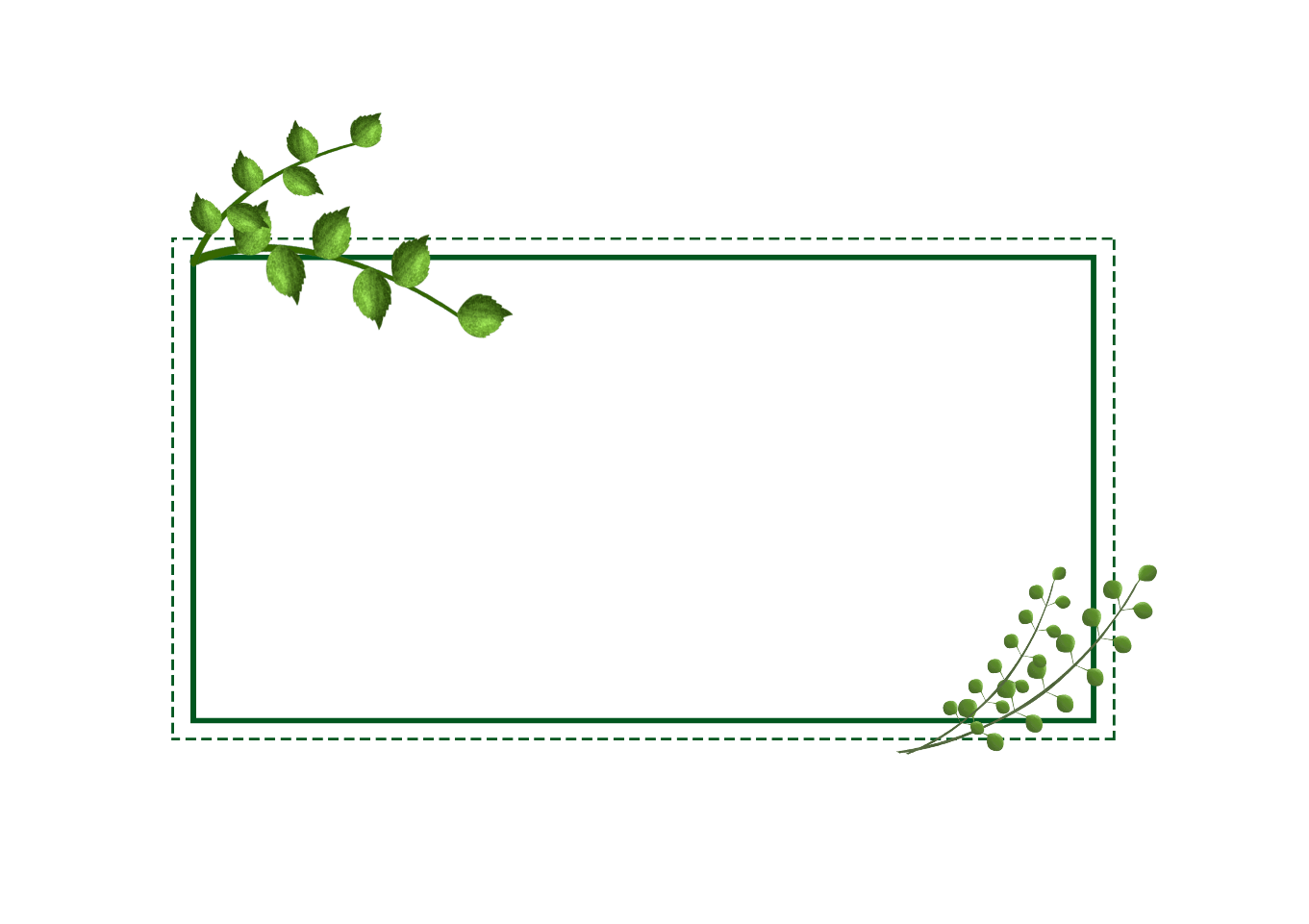 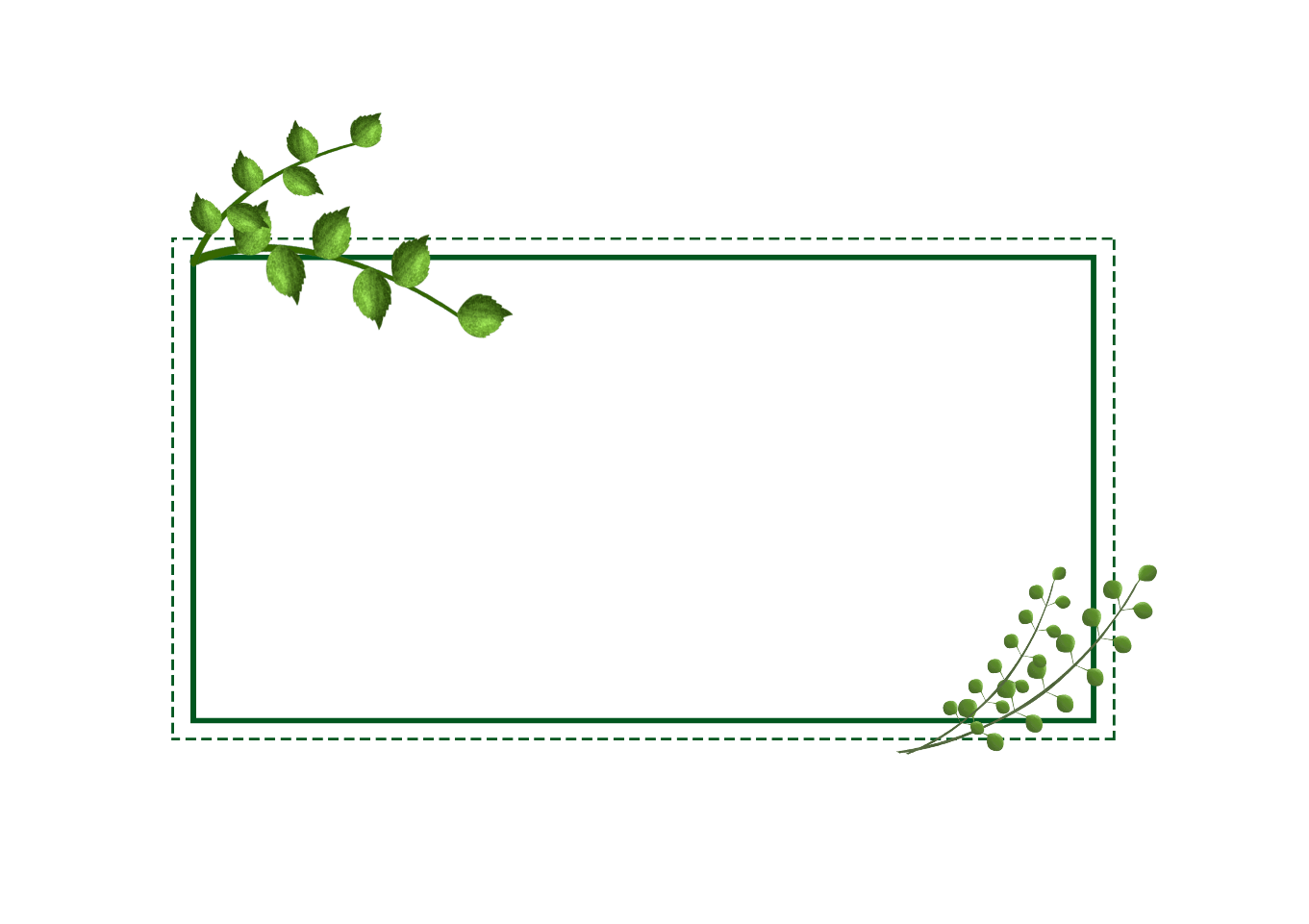 国际现状
国内现状
点击输入您的文字内容，或复制粘贴具体文本，语言精练概括的说明你所要阐明的观点
点击输入您的文字内容，或复制粘贴具体文本，语言精练概括的说明你所要阐明的观点
毕业论文答辩是一种有组织、有准备、有计划、有鉴定的比较正规的审查论文的重要形式。为了搞好毕业论文答辩，在举行答辩会前，校方、答辩委员会、答辩者（撰写毕业论文的作者）三方都要作好充分的准备。在答辩会上，考官要极力找出来在论文中所表现的水平是真是假。
主要创新点
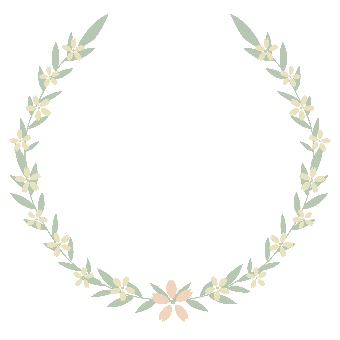 创新一
01
点击输入简要文字内容，文字内容需概括精炼，不用多余的文字修饰
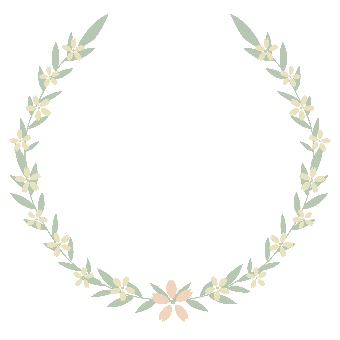 创新二
02
点击输入简要文字内容，文字内容需概括精炼，不用多余的文字修饰
创新三
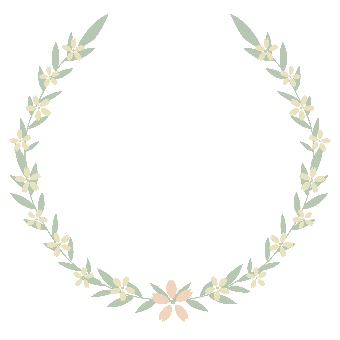 点击输入简要文字内容，文字内容需概括精炼，不用多余的文字修饰
03
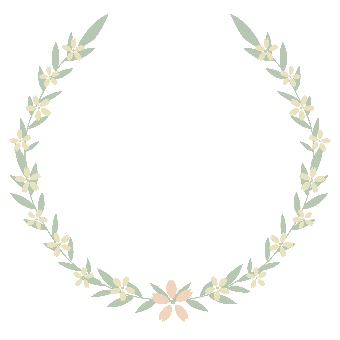 创新四
04
点击输入简要文字内容，文字内容需概括精炼，不用多余的文字修饰
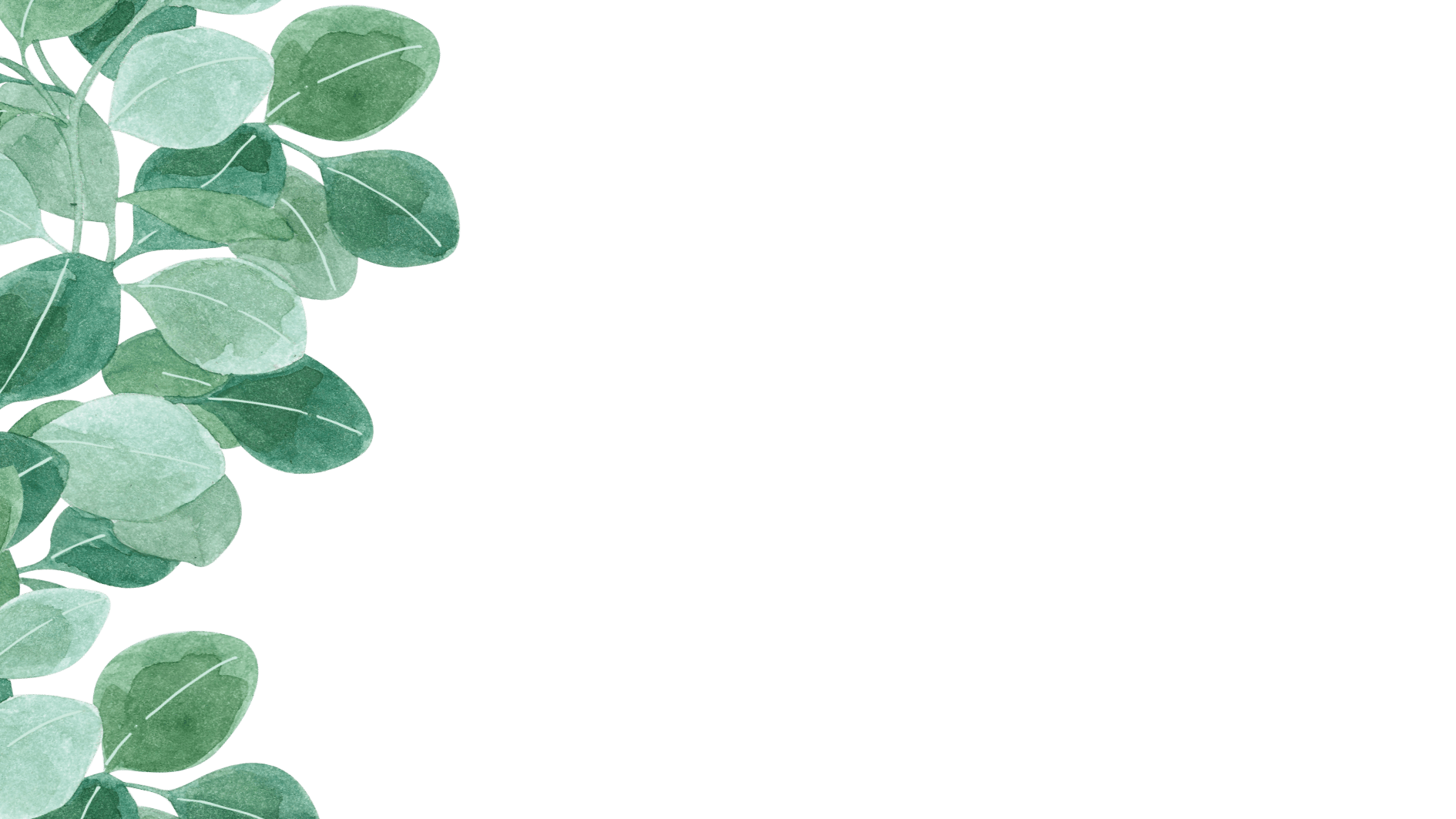 第二篇
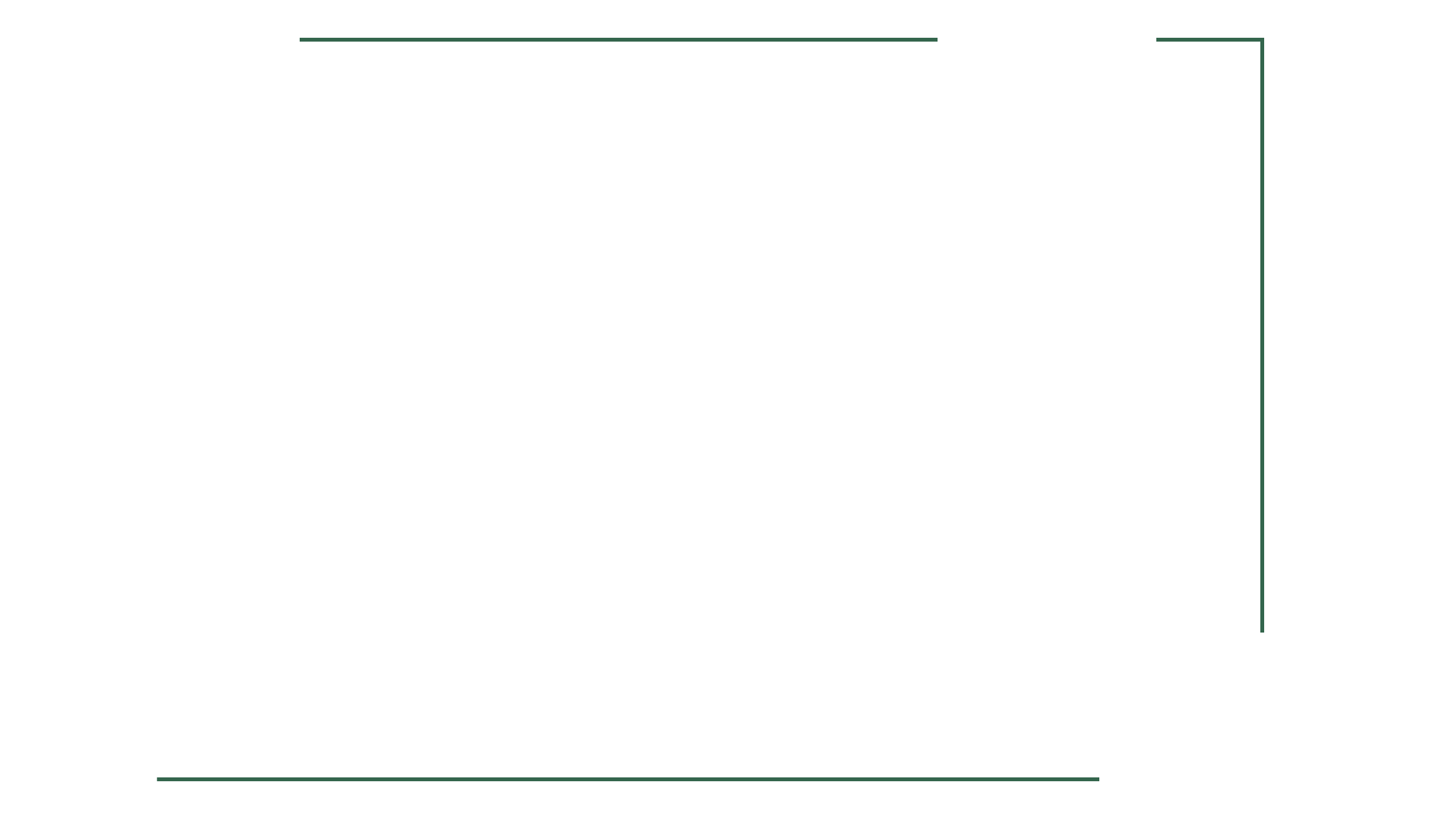 研究思路与方法
研究思路
研究方法
实验步骤
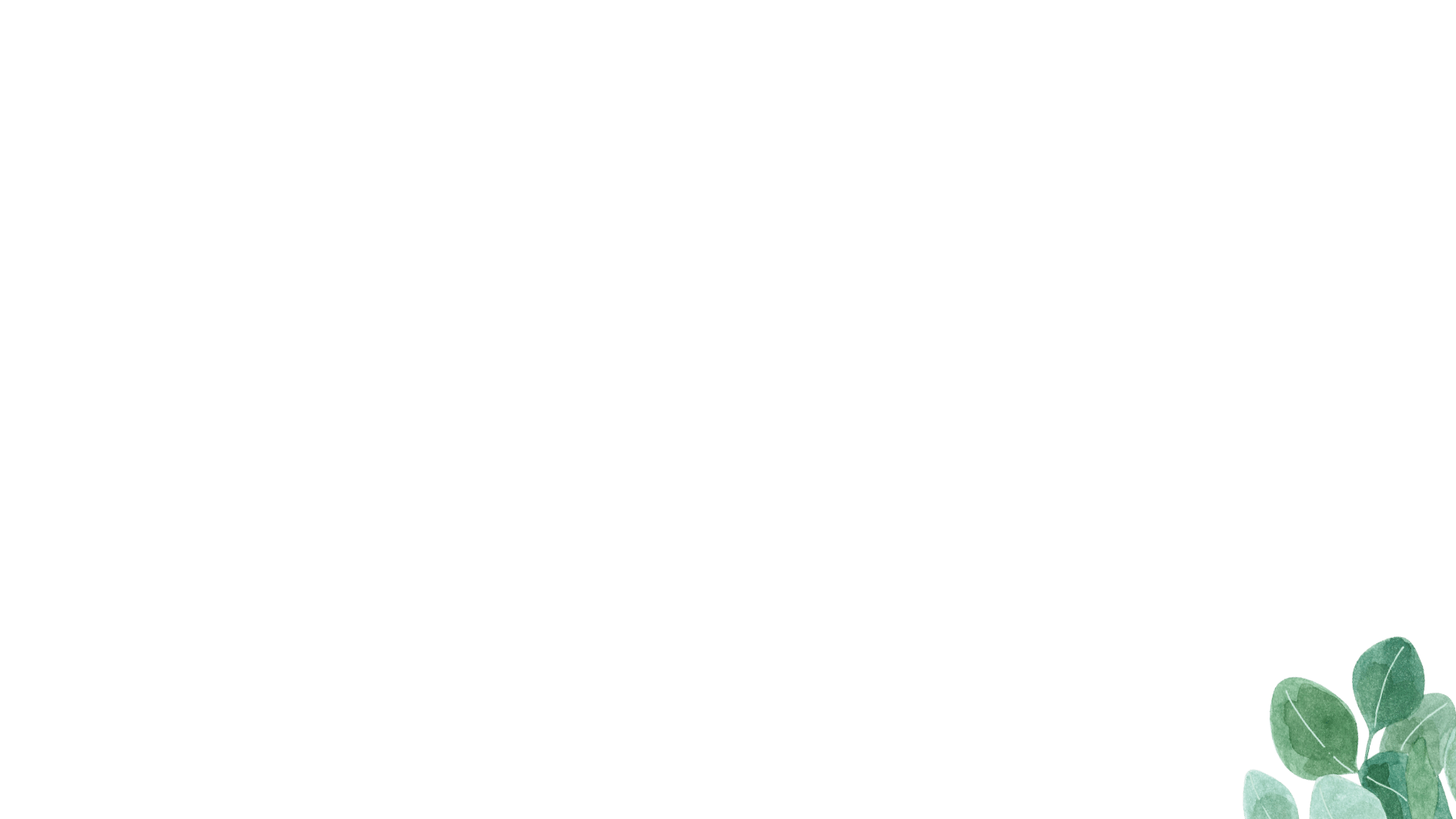 研究思路
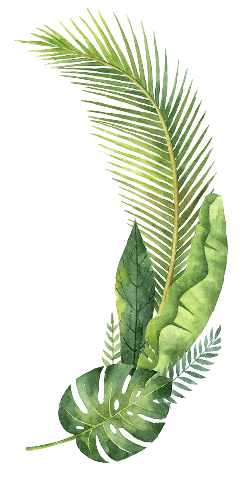 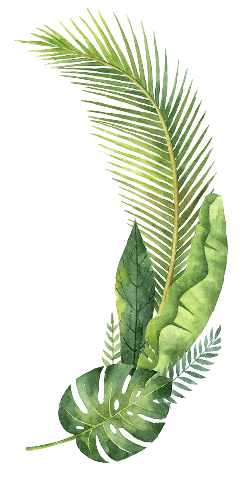 输入标题文本
输入标题文本
单击输入您的文字内容，或复制粘贴具体文本，语言精练概括的说明你所要阐明的观点
单击输入您的文字内容，或复制粘贴具体文本，语言精练概括的说明你所要阐明的观点
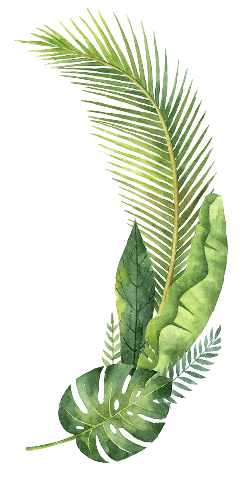 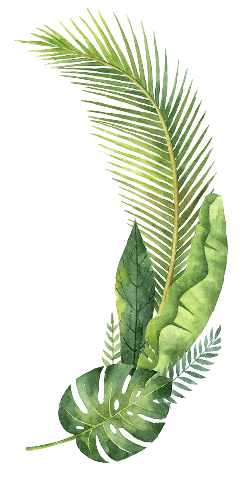 输入标题文本
输入标题文本
单击输入您的文字内容，或复制粘贴具体文本，语言精练概括的说明你所要阐明的观点
单击输入您的文字内容，或复制粘贴具体文本，语言精练概括的说明你所要阐明的观点
研究方法
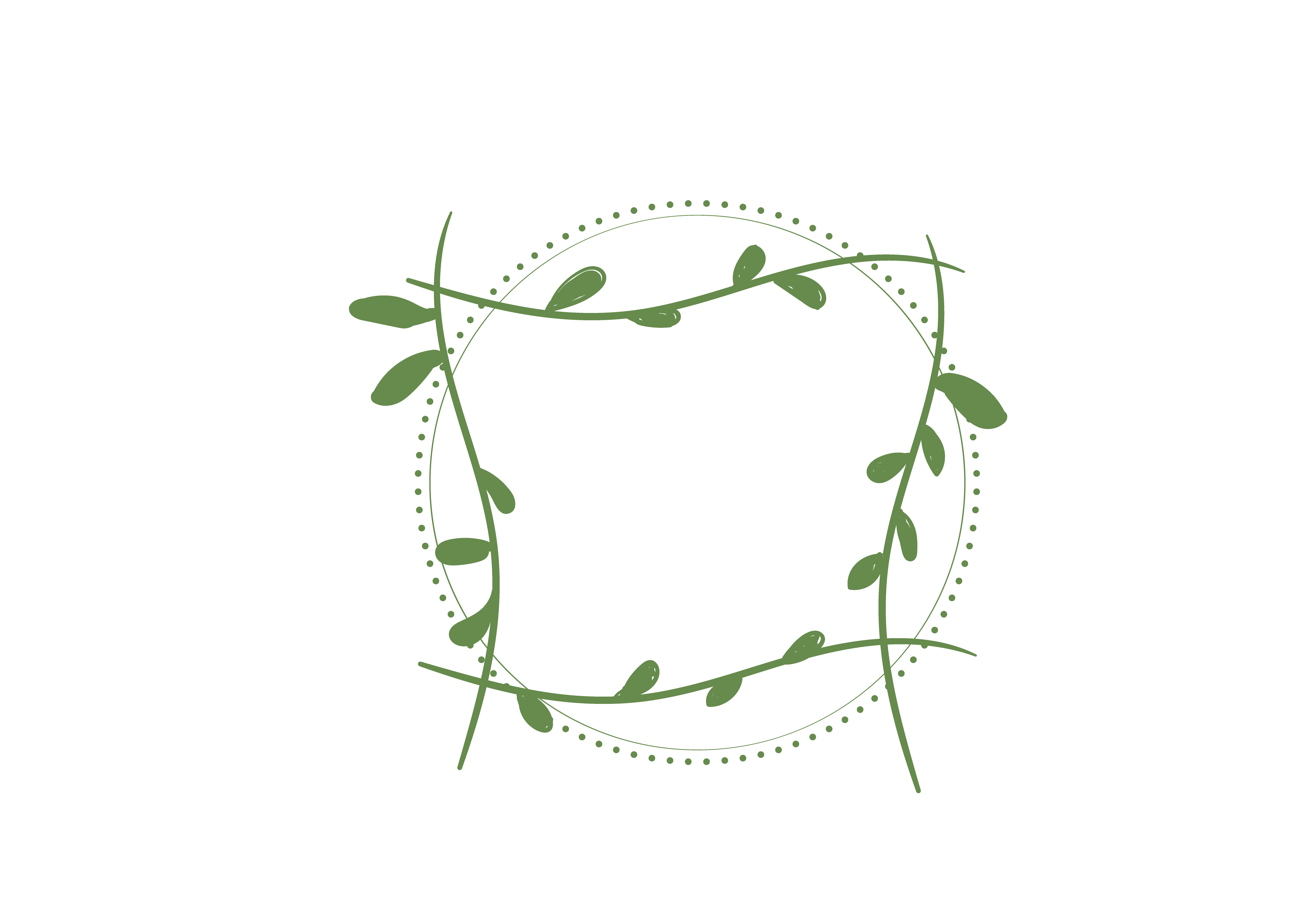 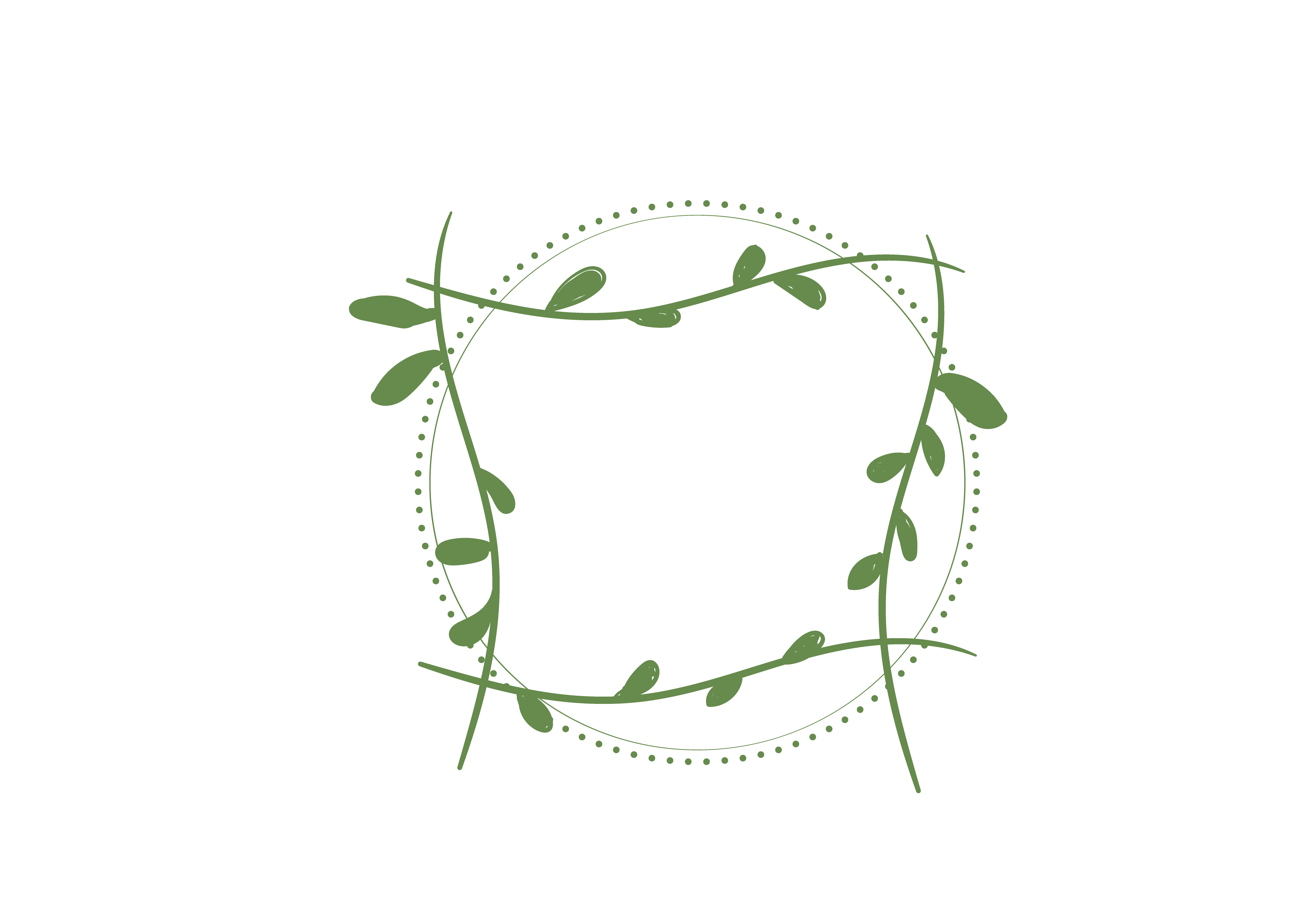 输入标题文本
输入标题文本
01
03
输入您的文字内容，语言精练概括的说明你所要阐明的观点
输入您的文字内容，语言精练概括的说明你所要阐明的观点
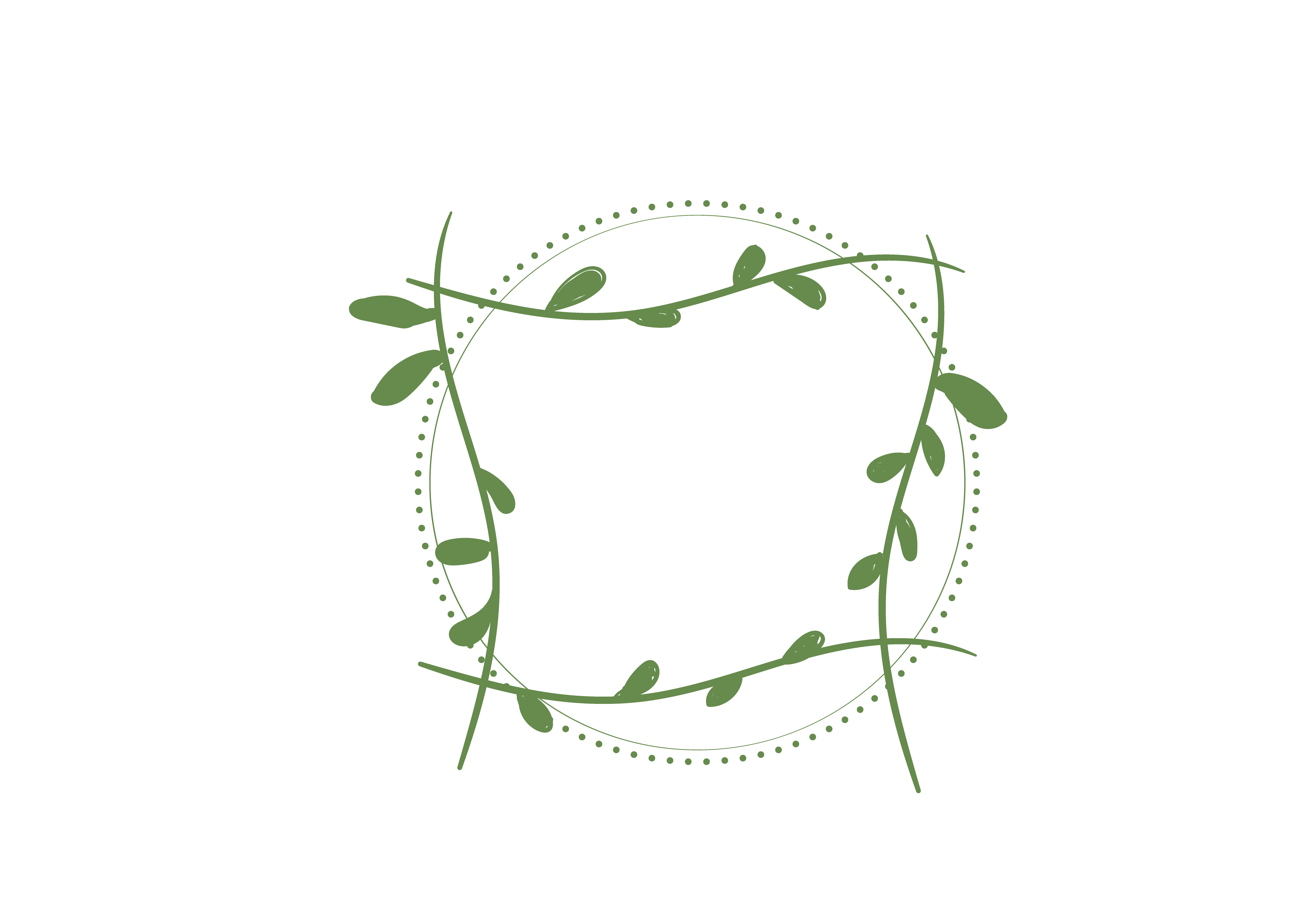 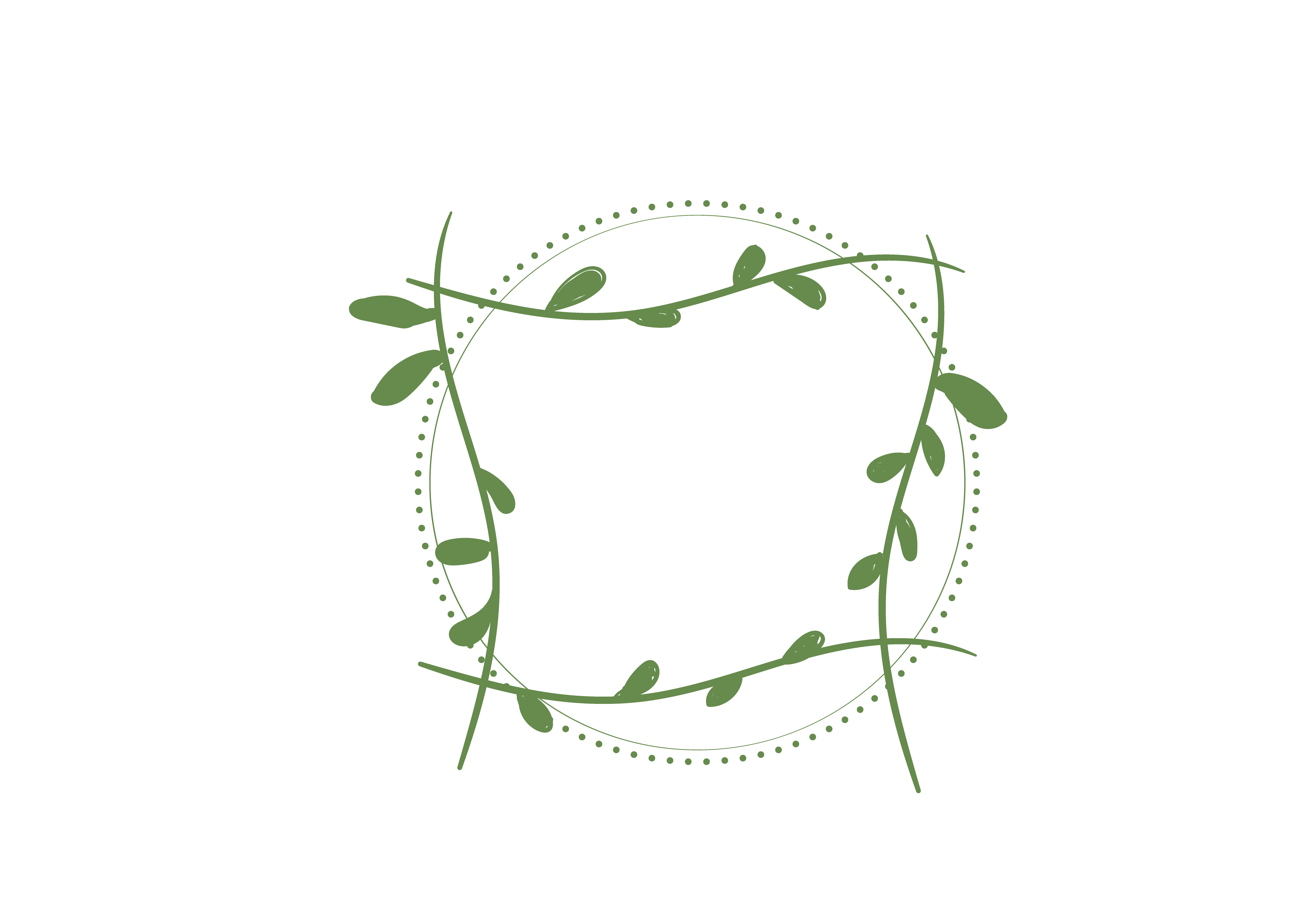 输入标题文本
输入标题文本
04
02
输入您的文字内容，语言精练概括的说明你所要阐明的观点
输入您的文字内容，语言精练概括的说明你所要阐明的观点
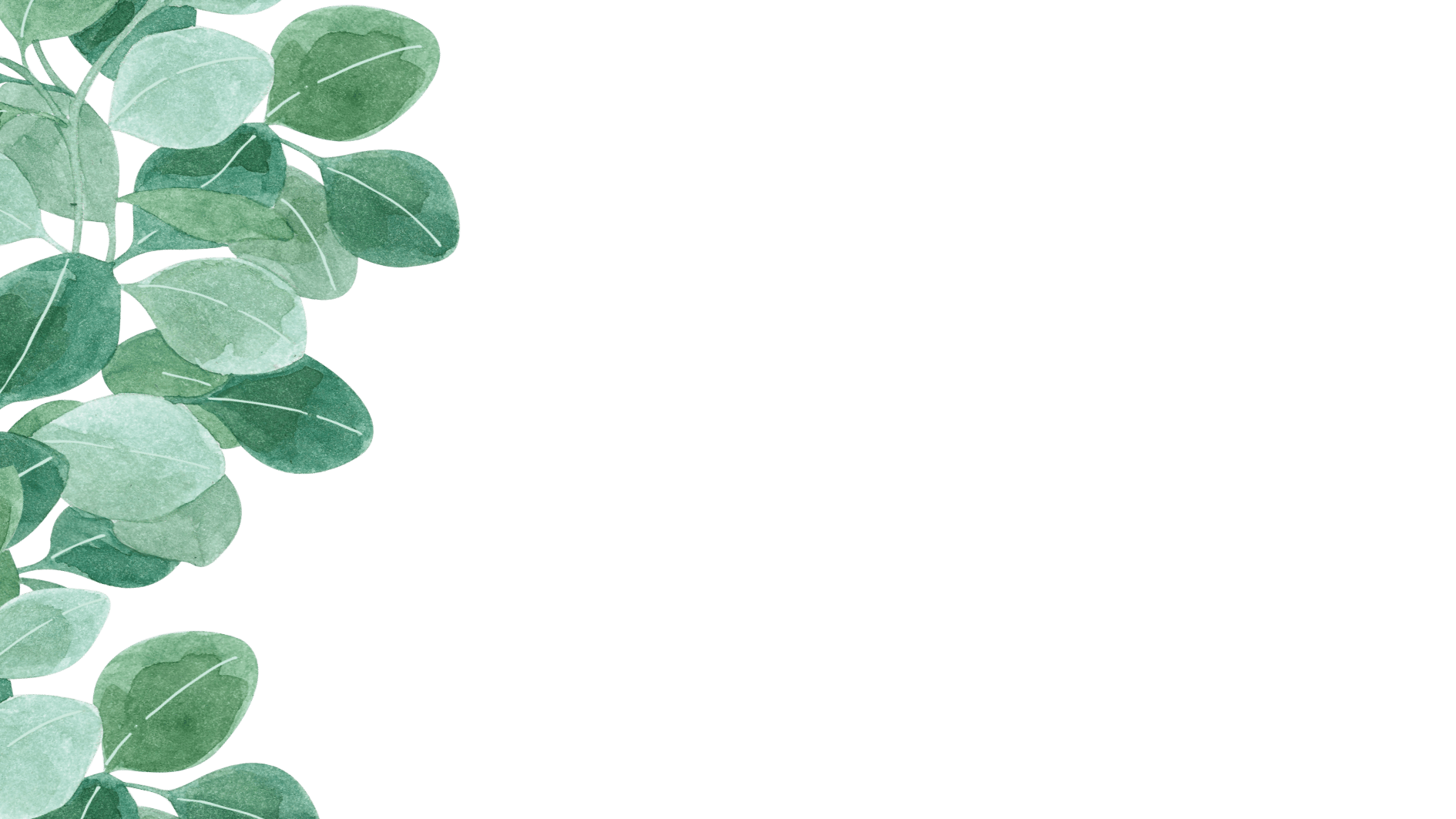 第三篇
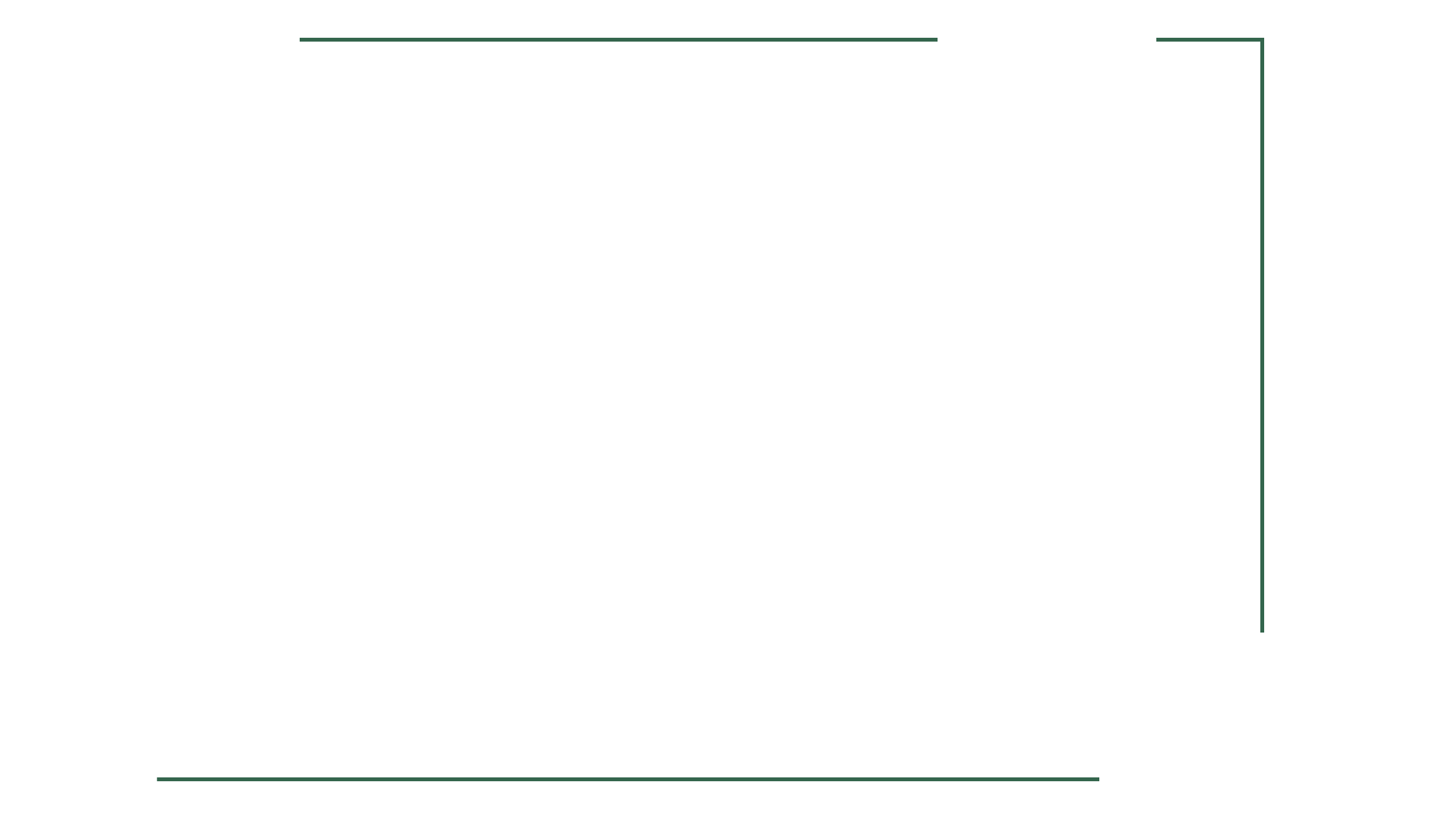 论文基本内容
论文结构
论文基本内容
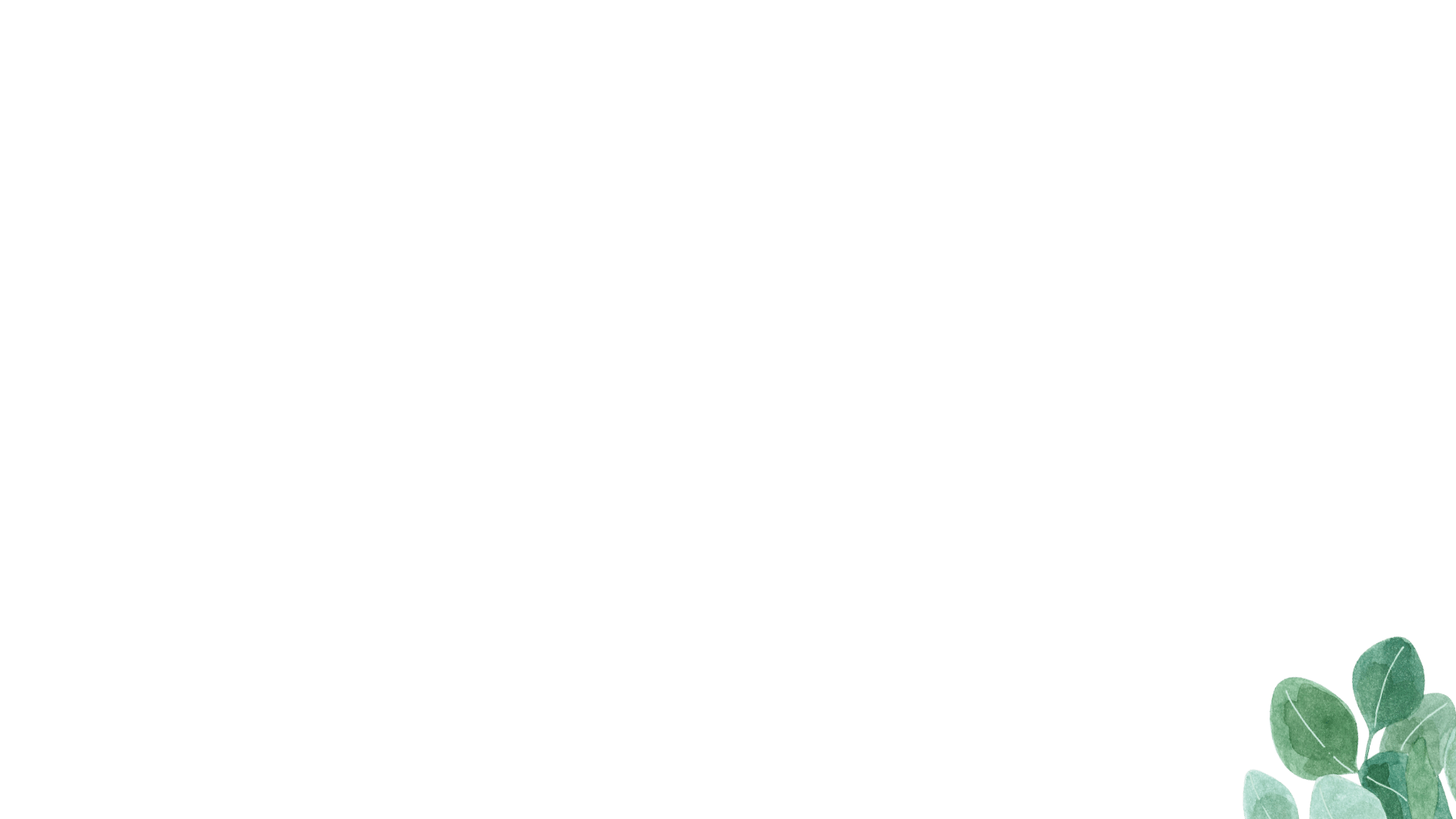 论文结构
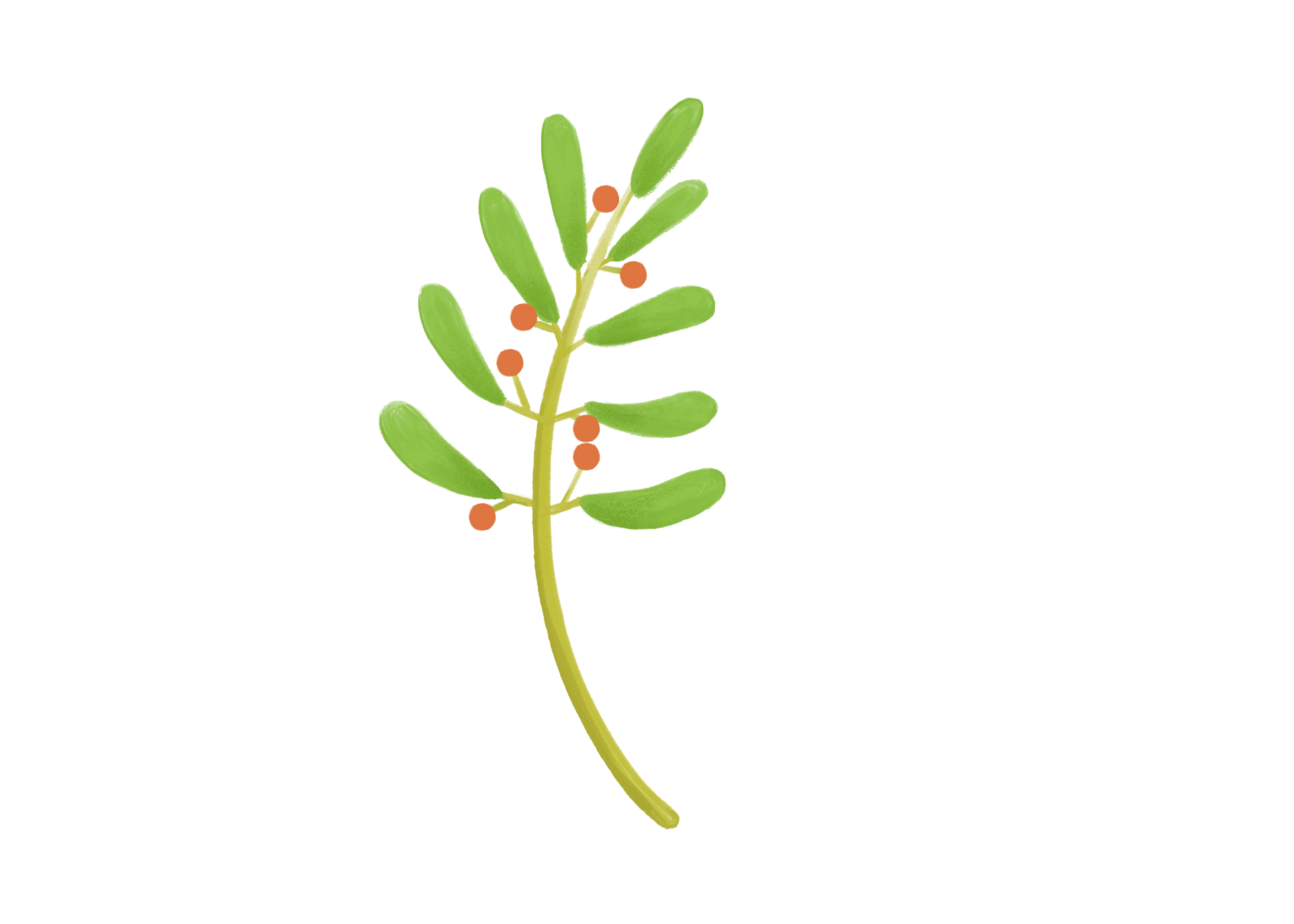 第一章
P01-P05
第四章
P16-P19
单击输入本章节标题
单击输入本章节标题
第二章
P06-P10
第五章
P20-P23
单击输入本章节标题
单击输入本章节标题
第三章
P11-P15
第六章
P16-P19
单击输入本章节标题
单击输入本章节标题
论文基本内容
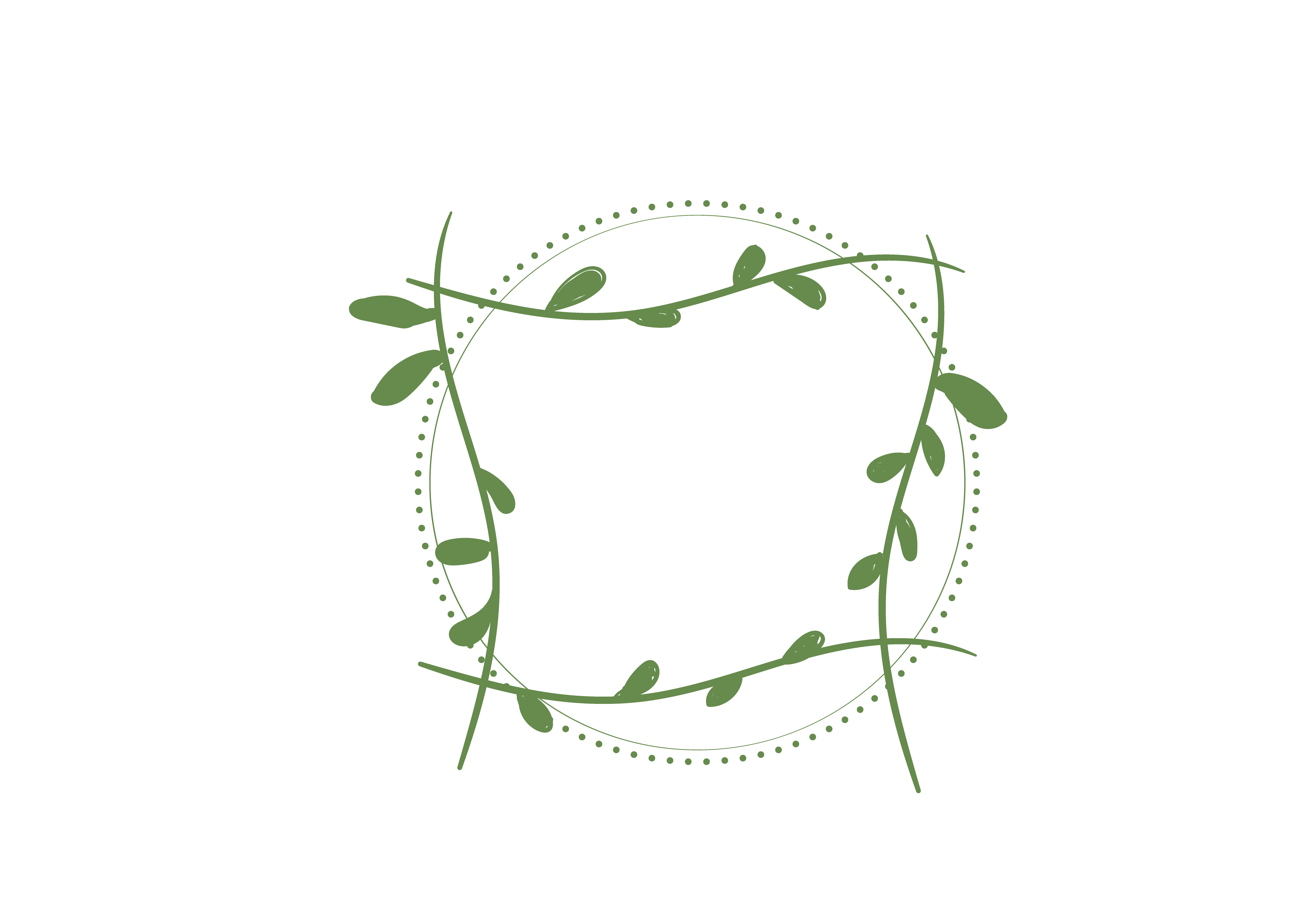 本章节的标题内容
第一章
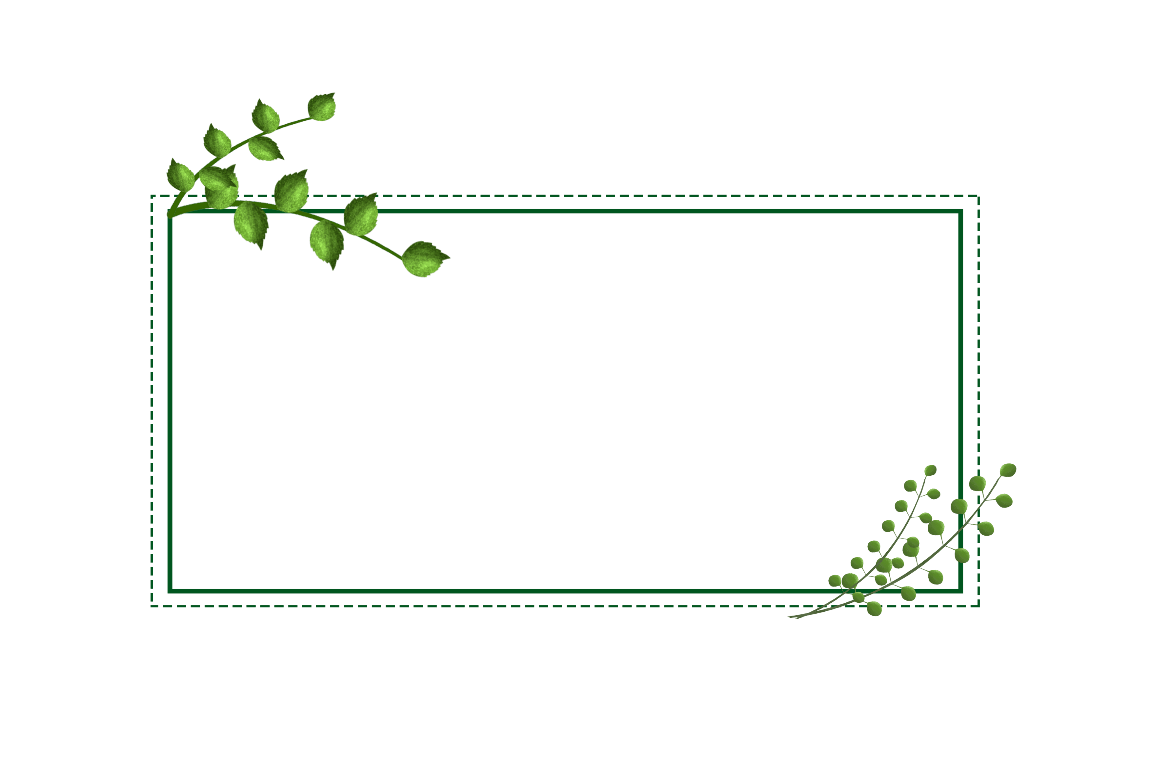 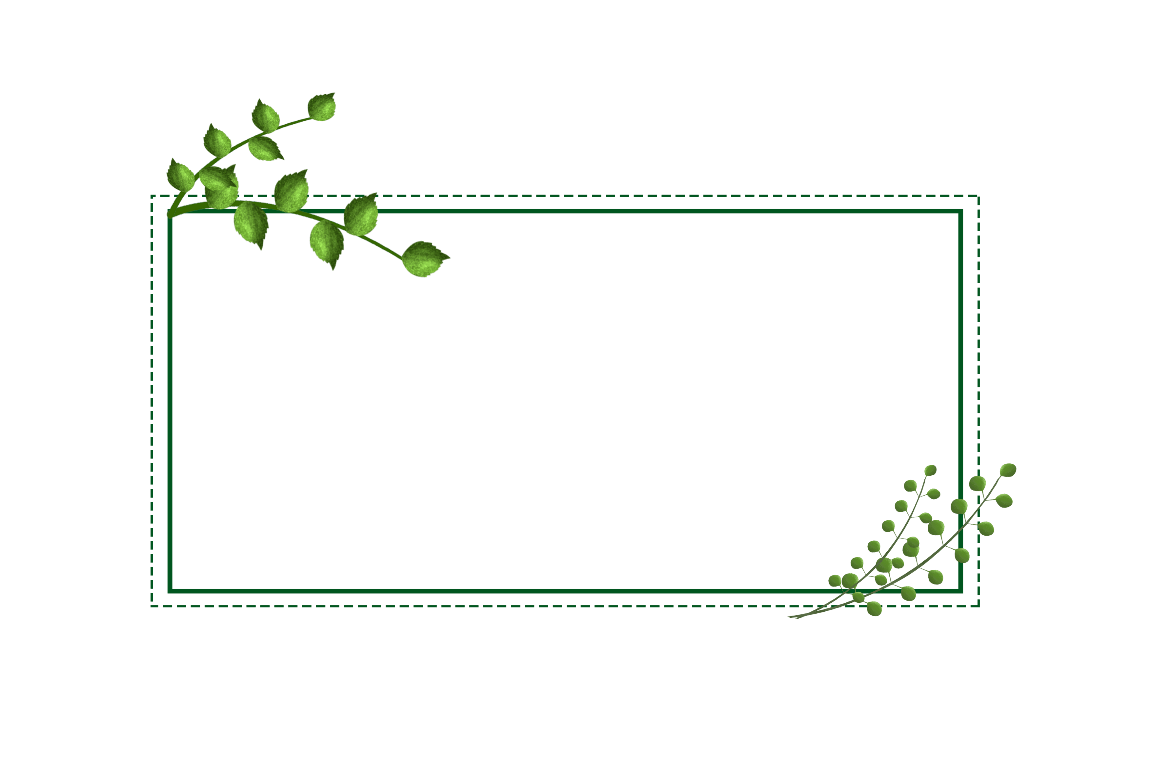 主要论点
主要论点
单击这里添加观点，阐述您的主要论点或拷贝粘贴论点文字
单击这里添加观点，阐述您的主要论点或拷贝粘贴论点文字
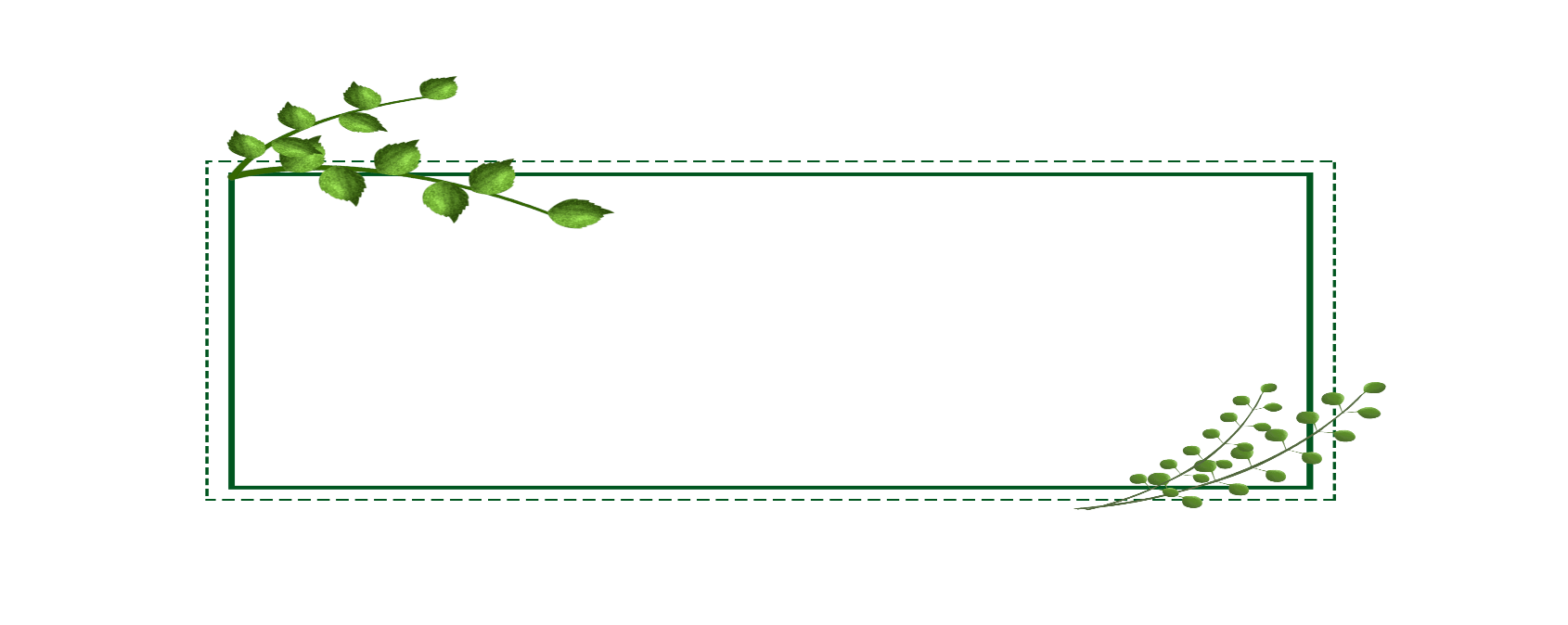 主要论点
单击这里添加观点，阐述您的主要论点或拷贝粘贴论点文字
论文基本内容
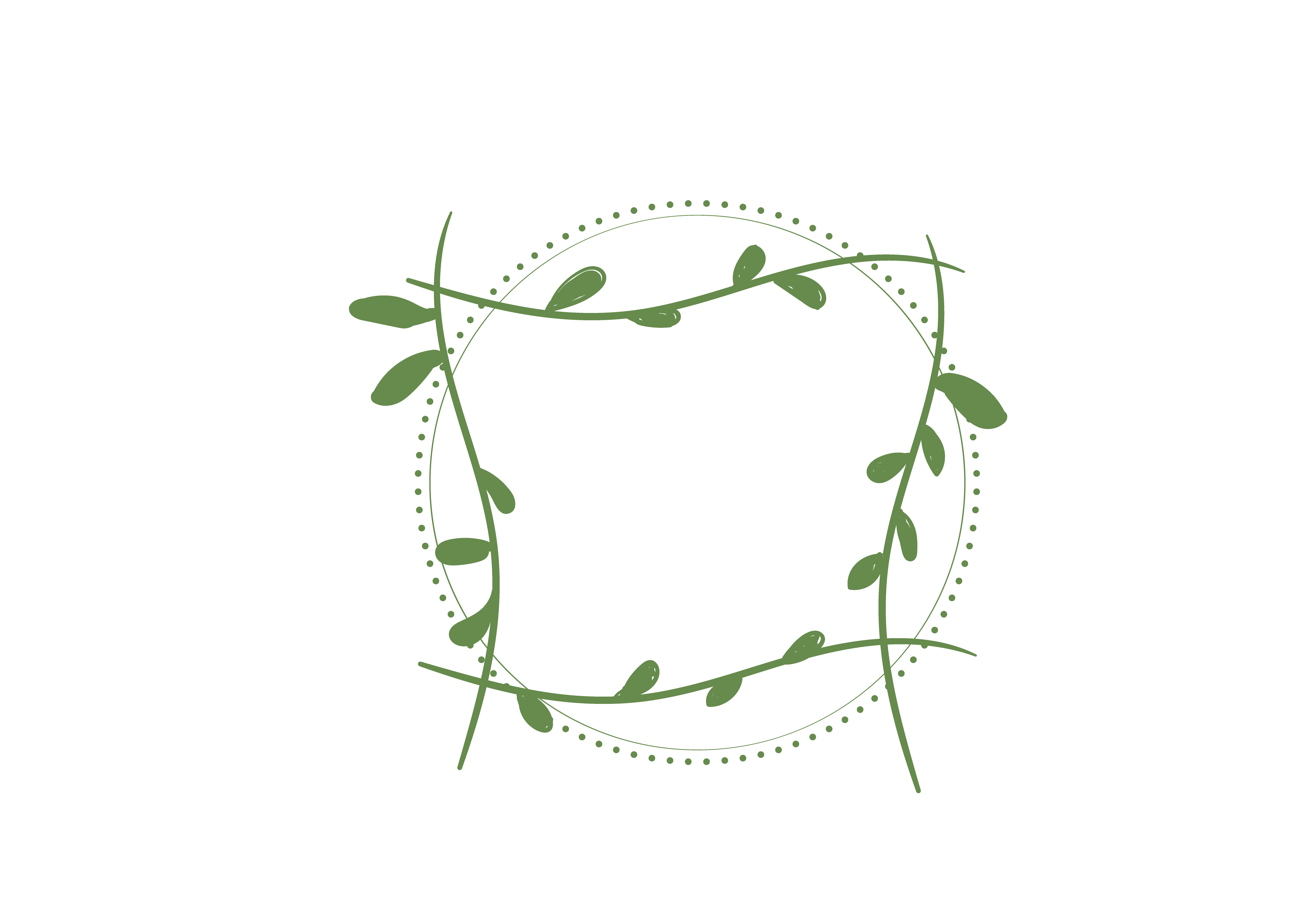 本章节的标题内容
第二章
01
请简明扼要的说明每一小节的具体内容，语言精练概括的说明你所要阐明的观点
02
请简明扼要的说明每一小节的具体内容，语言精练概括的说明你所要阐明的观点
03
请简明扼要的说明每一小节的具体内容，语言精练概括的说明你所要阐明的观点
04
请简明扼要的说明每一小节的具体内容，语言精练概括的说明你所要阐明的观点
05
请简明扼要的说明每一小节的具体内容，语言精练概括的说明你所要阐明的观点
论文基本内容
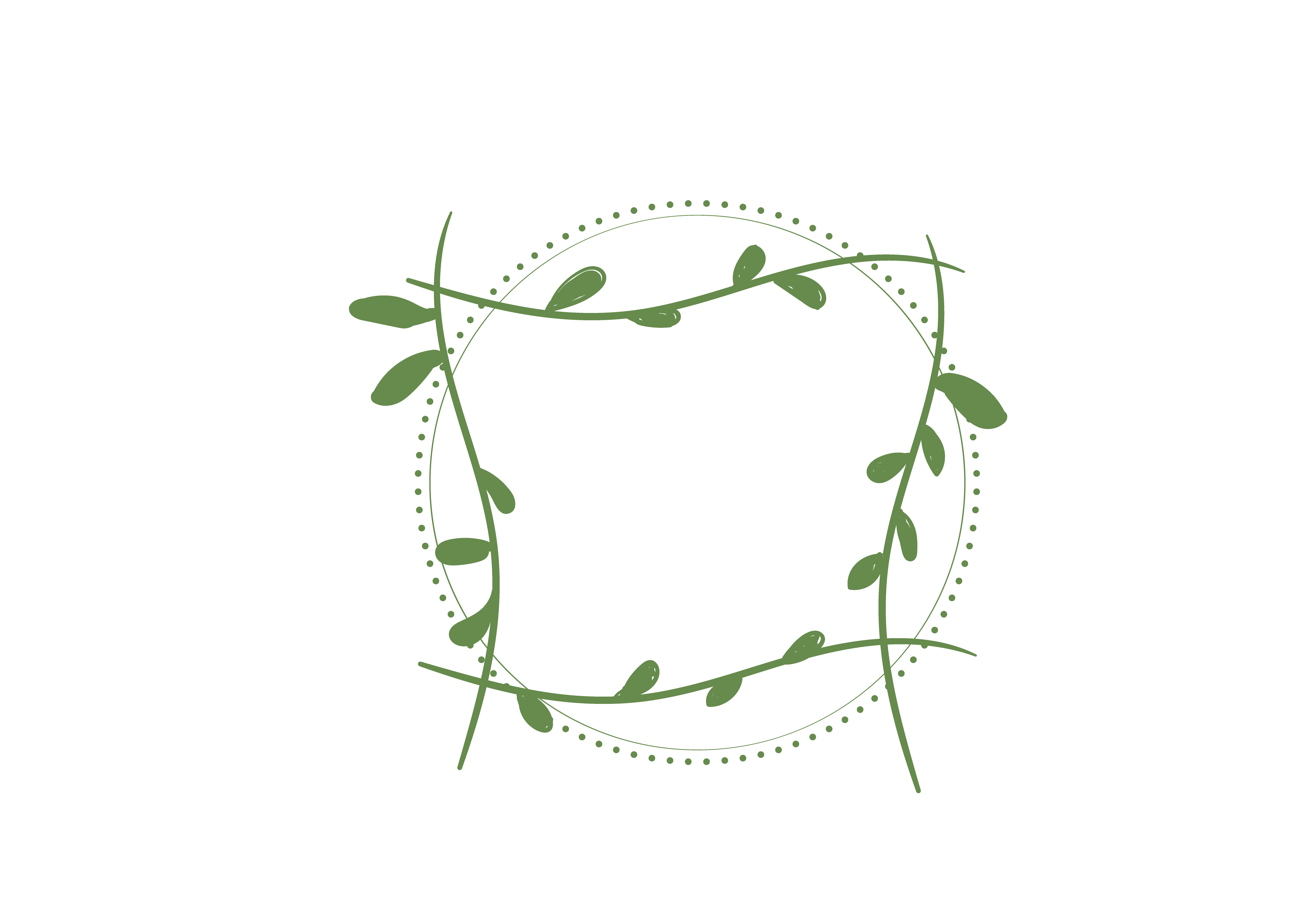 本章节的标题内容
第三章
请简明扼要的说明每一小节的具体内容，语言精练概括的说明你所要阐明的观点；简明扼要的说明每一小节的具体内容，语言精练概括的说明你所要阐明的观点
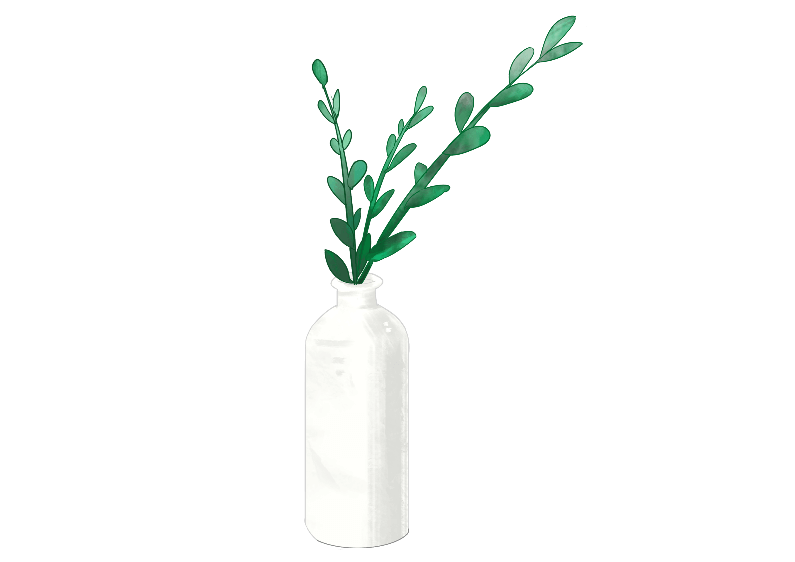 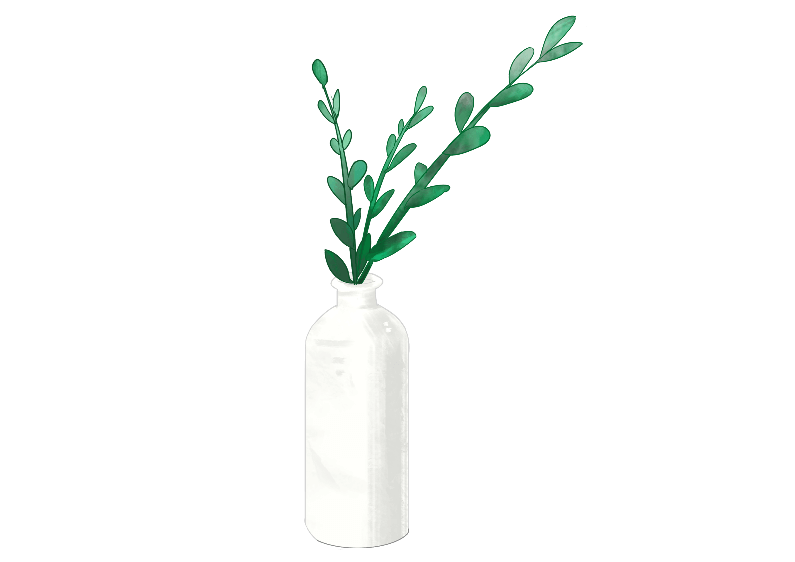 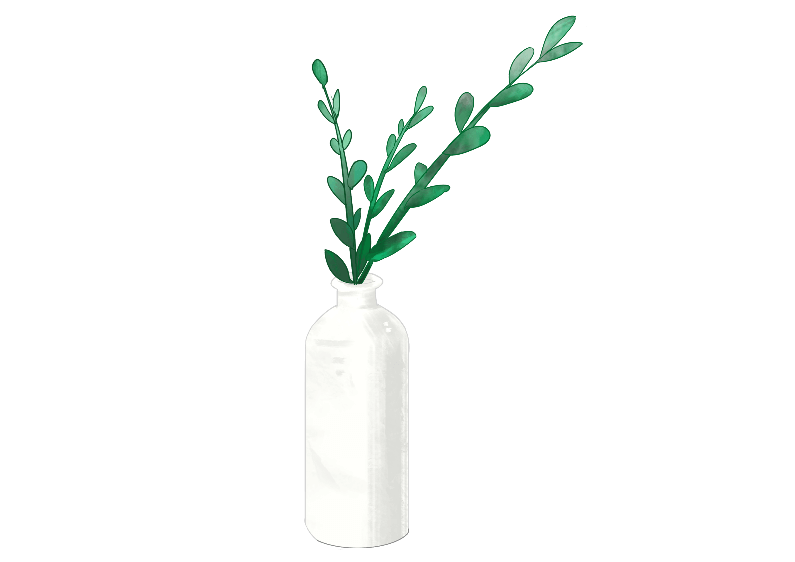 提炼文本内容
提炼文本内容
提炼文本内容
提炼文本内容
论文基本内容
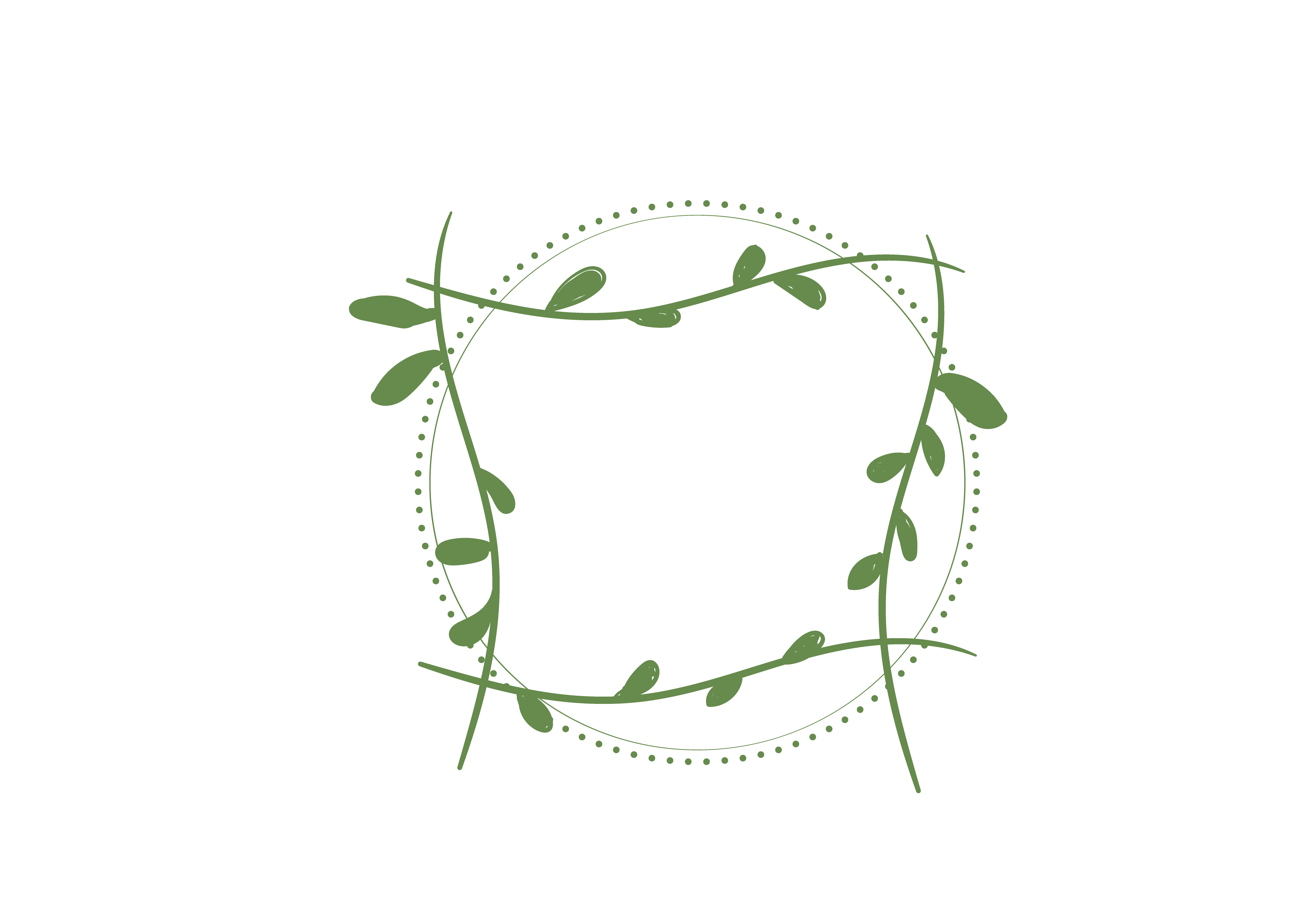 本章节的标题内容
第四章
数据采集
数据采集
数据采集
80%
70%
60%
请简明扼要的说明每一小节的具体内容，语言精练概括的说明你所要阐明的观点
请简明扼要的说明每一小节的具体内容，语言精练概括的说明你所要阐明的观点
请简明扼要的说明每一小节的具体内容，语言精练概括的说明你所要阐明的观点
论文基本内容
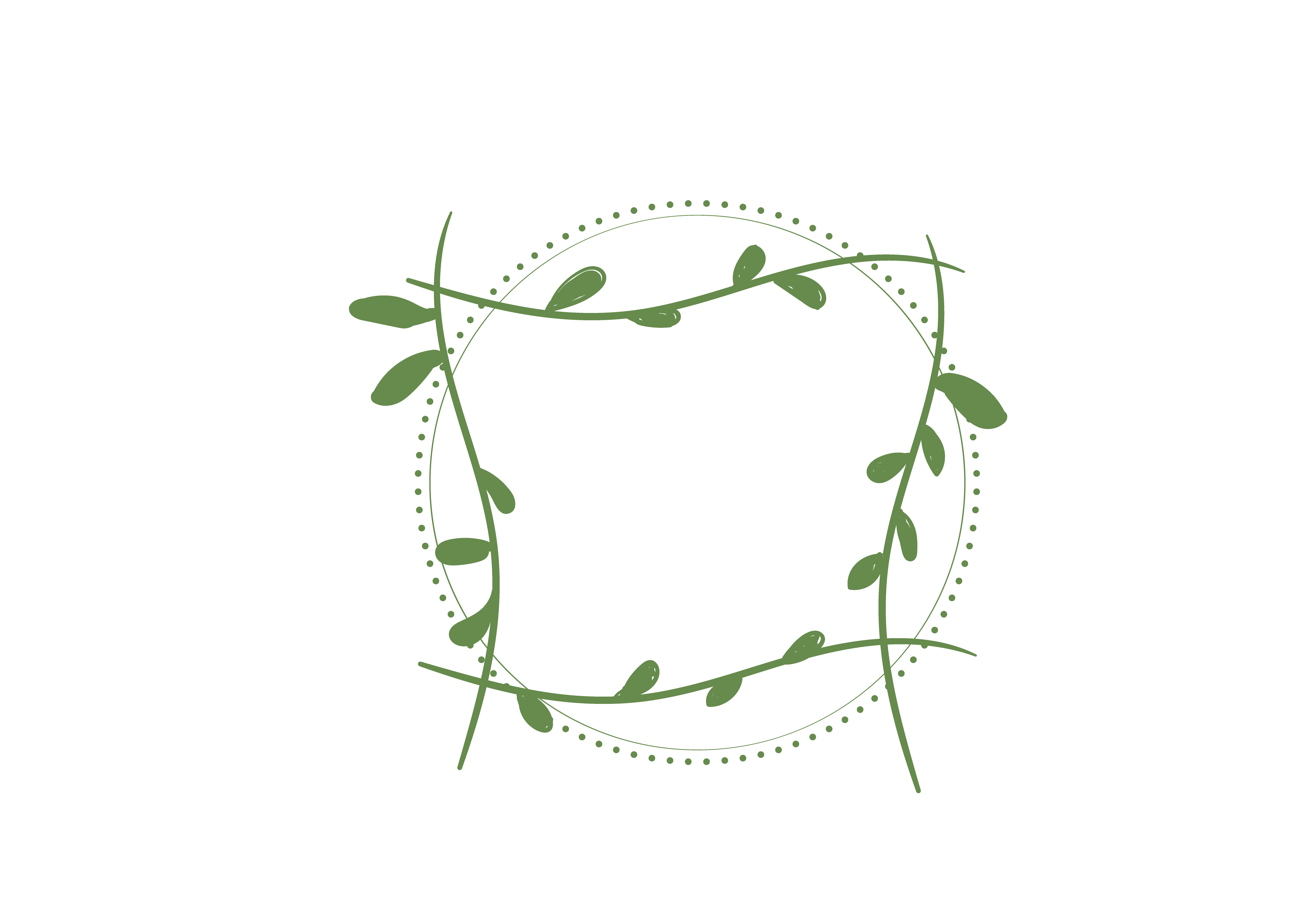 本章节的标题内容
第四章
01
请简明扼要的说明每一小节的具体内容，语言精练概括的说明你所要阐明的观点
02
请简明扼要的说明每一小节的具体内容，语言精练概括的说明你所要阐明的观点
03
请简明扼要的说明每一小节的具体内容，语言精练概括的说明你所要阐明的观点
04
请简明扼要的说明每一小节的具体内容，语言精练概括的说明你所要阐明的观点
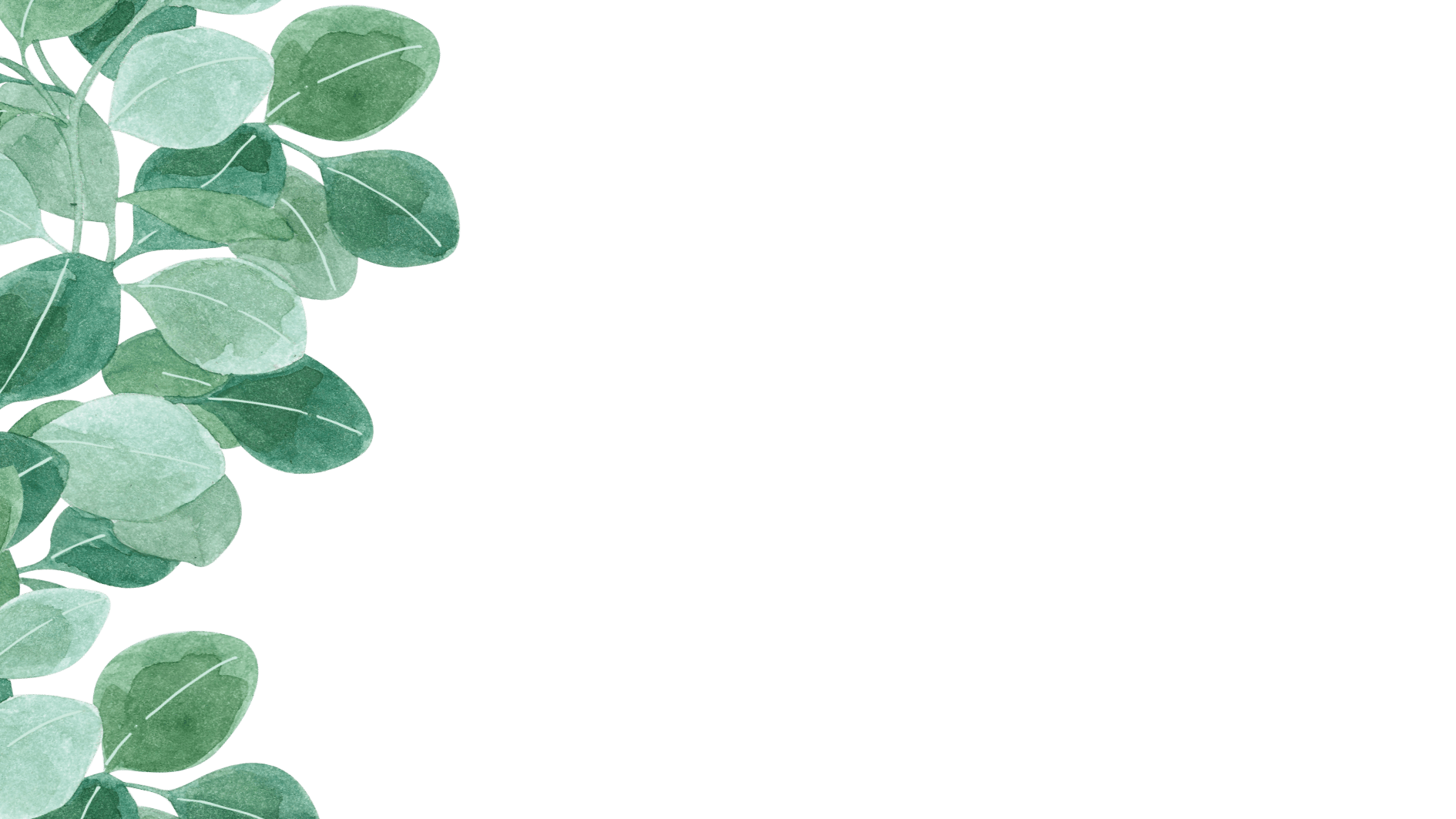 第四篇
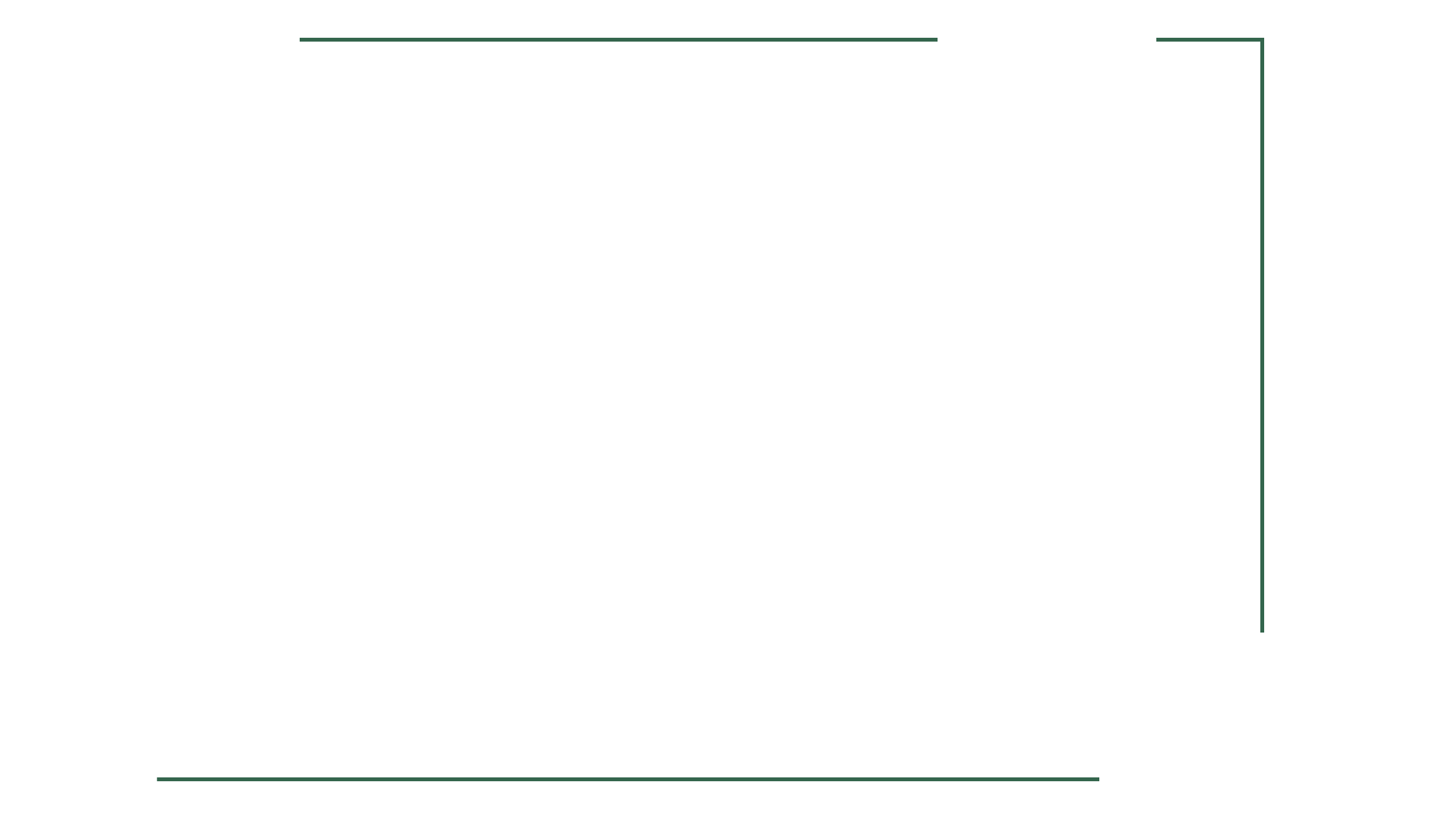 亮点与不足之处
关键技术
论文亮点
不足之处
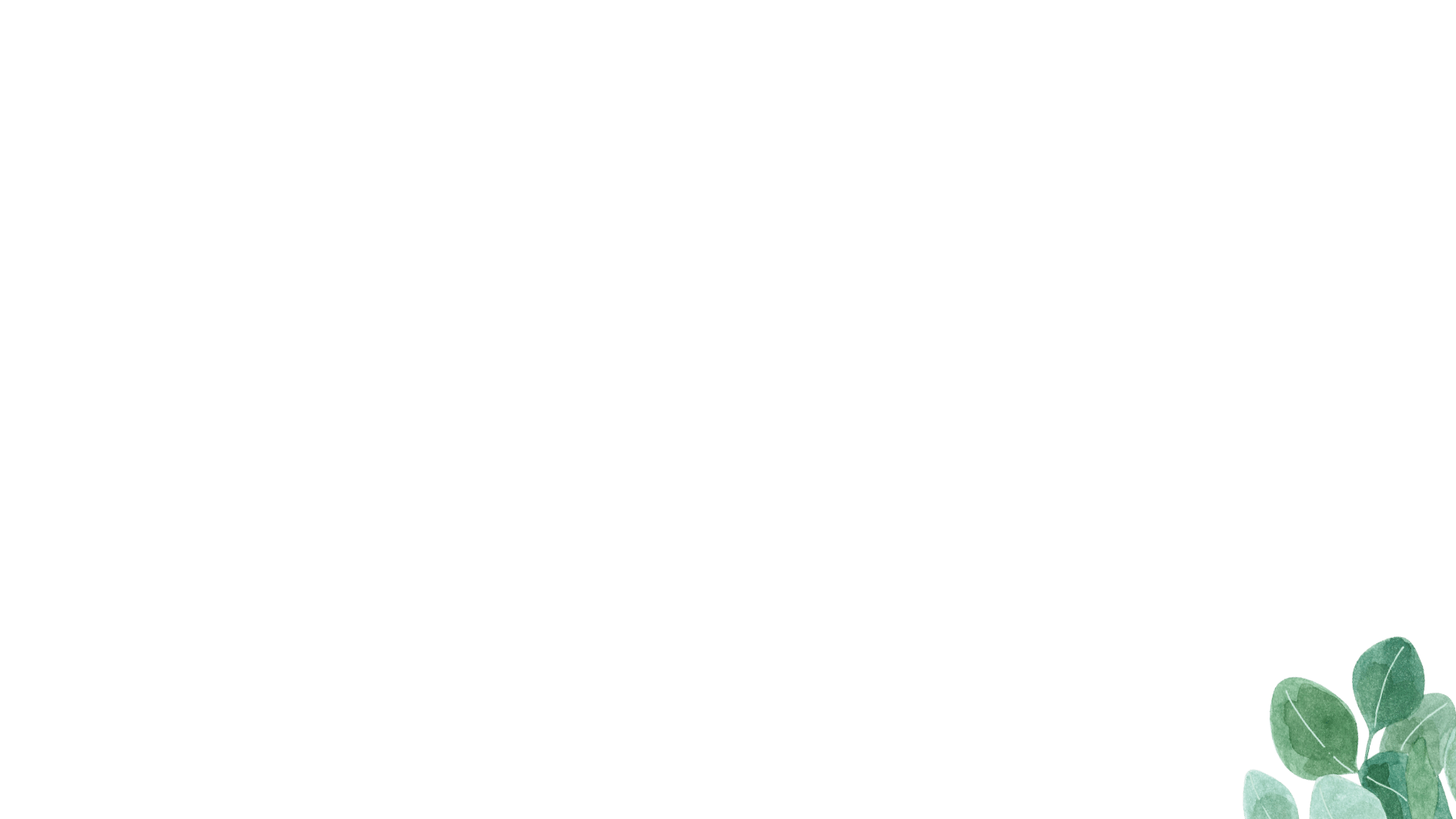 关键技术
输入您的文字内容，或复制粘贴具体文本，语言精练概括的说明你所要阐明的观点
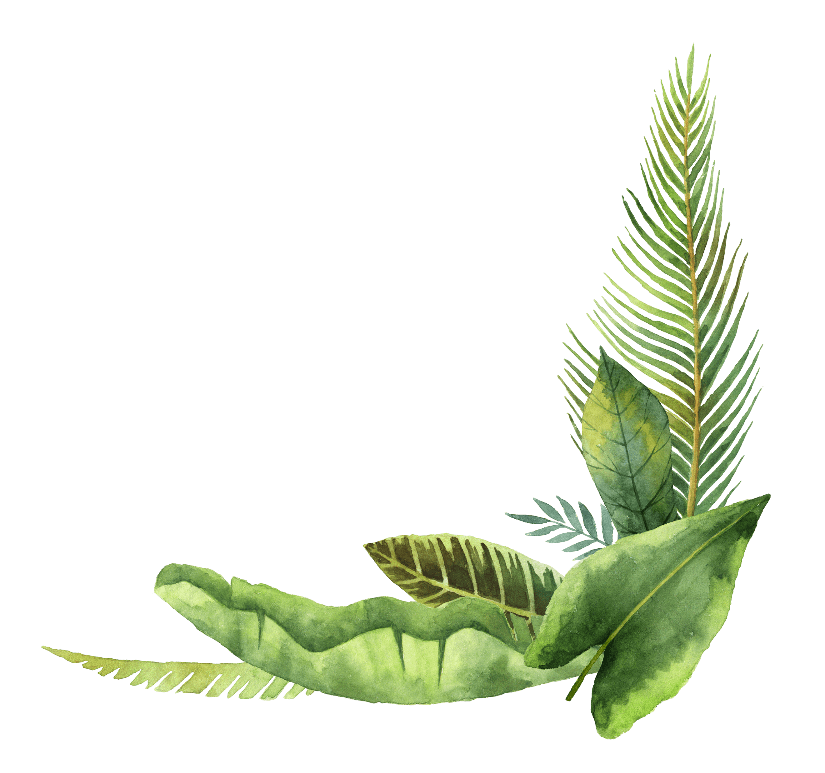 单击输入标题文本
单击输入您的文字内容，或复制粘贴具体文本，语言精练概括的说明你所要阐明的观点
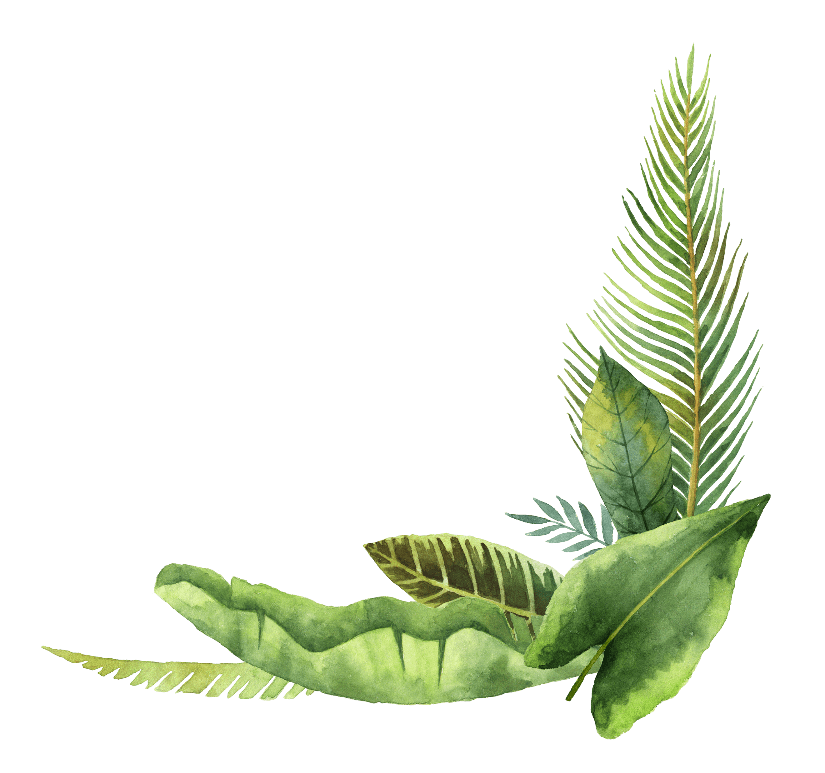 单击输入您的文字内容，或复制粘贴具体文本，语言精练概括的说明你所要阐明的观点
单击输入标题文本
论文亮点
01
02
添加标题文本
添加标题文本
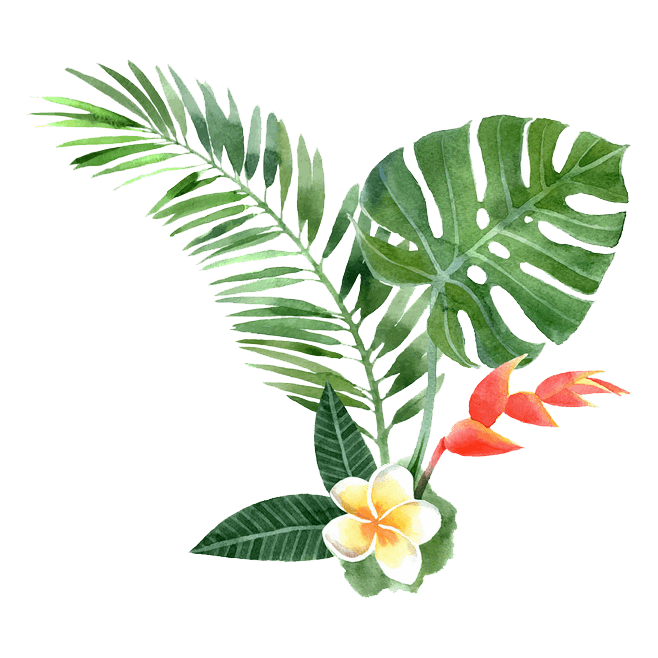 单击输入您的文字内容，或复制粘贴具体文本，语言精练概括的说明你所要阐明的观点
单击输入您的文字内容，或复制粘贴具体文本，语言精练概括的说明你所要阐明的观点
03
04
添加标题文本
添加标题文本
单击输入您的文字内容，或复制粘贴具体文本，语言精练概括的说明你所要阐明的观点
单击输入您的文字内容，或复制粘贴具体文本，语言精练概括的说明你所要阐明的观点
不足之处
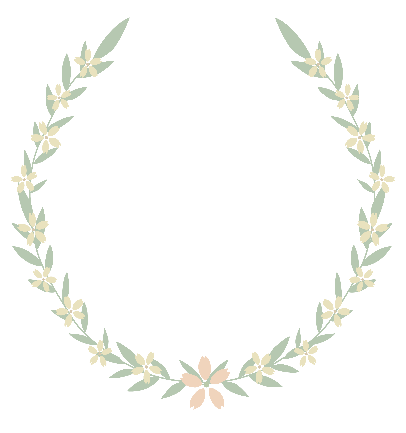 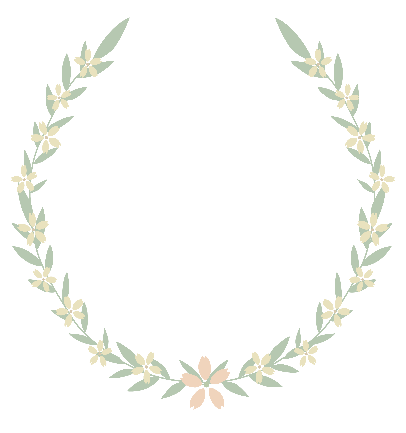 单击添加标题
单击添加标题
单击输入您的文字内容，或复制粘贴具体文本，语言精练概括的说明你所要阐明的观点
单击输入您的文字内容，或复制粘贴具体文本，语言精练概括的说明你所要阐明的观点
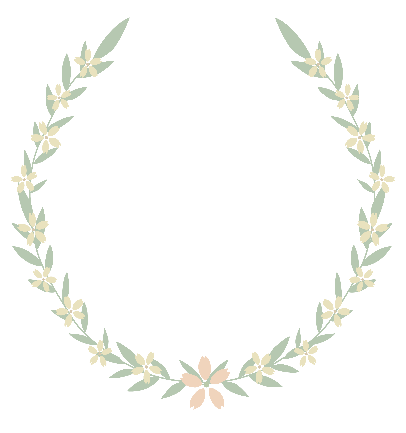 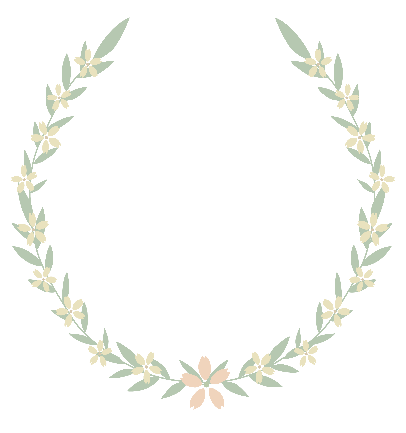 单击添加标题
单击添加标题
单击输入您的文字内容，或复制粘贴具体文本，语言精练概括的说明你所要阐明的观点
单击输入您的文字内容，或复制粘贴具体文本，语言精练概括的说明你所要阐明的观点
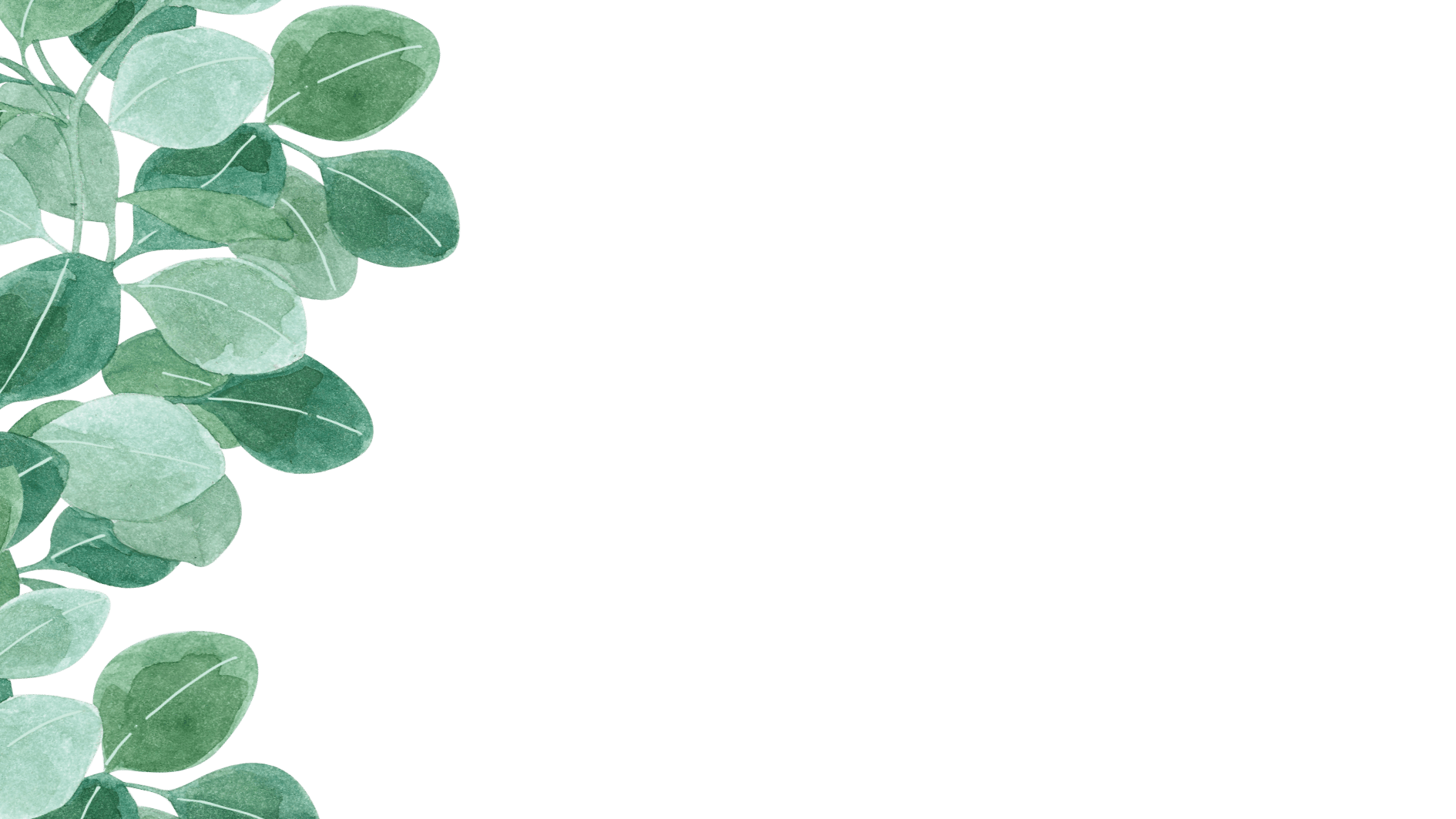 第五篇
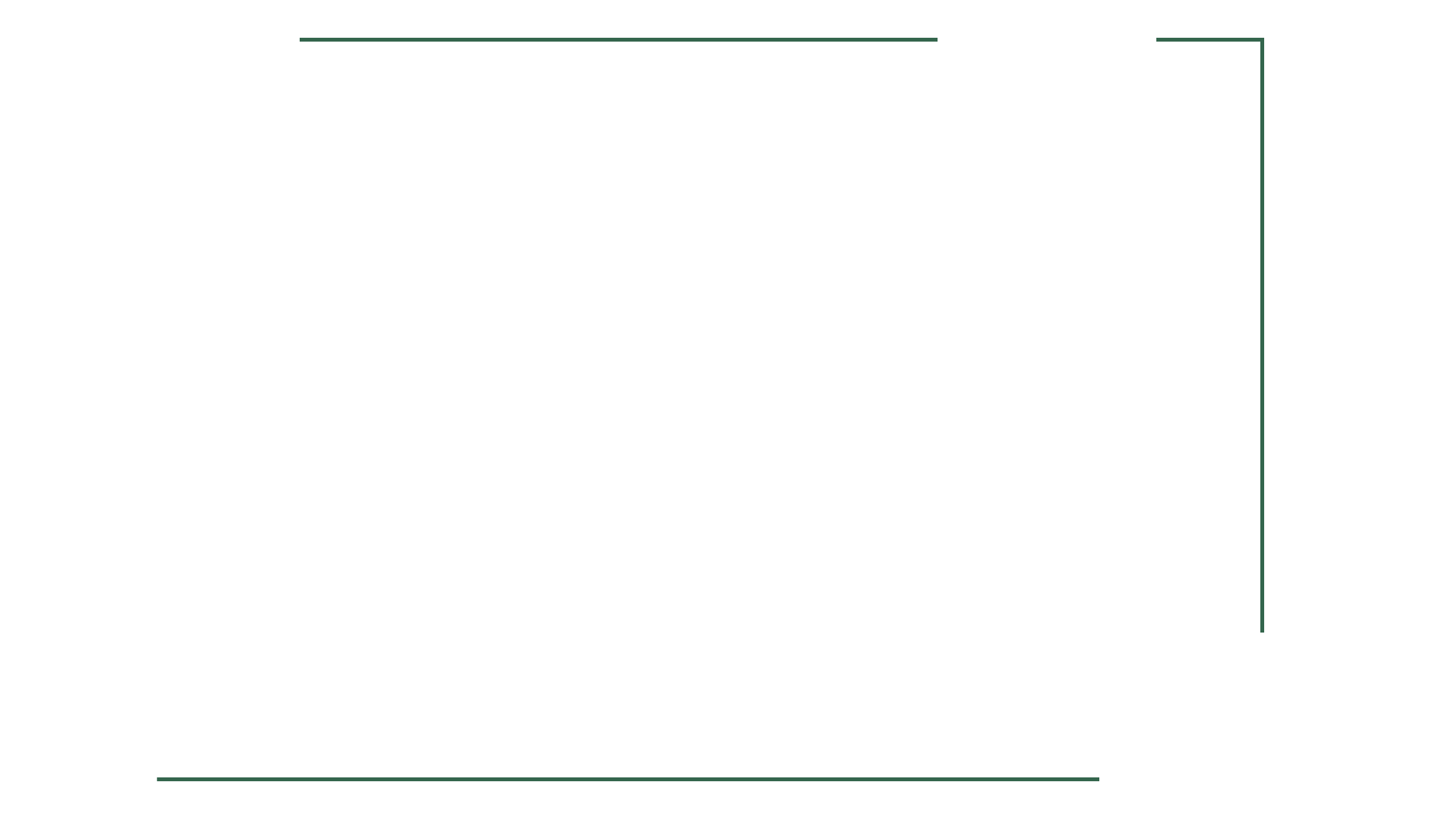 可行性及结论
可行性分析
结论一
结论二
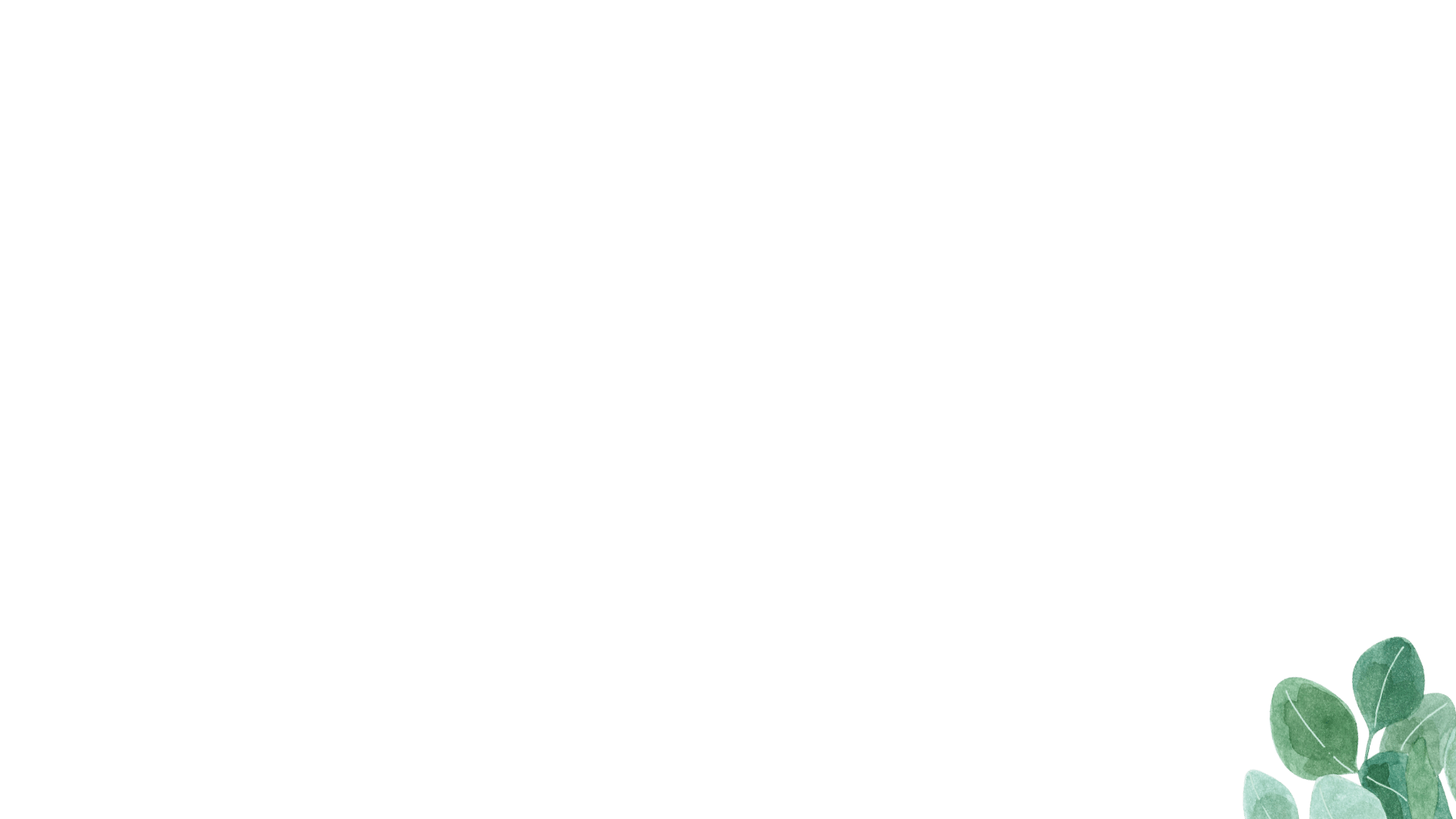 可行性分析
单击输入您的文字内容，语言精练、言简意赅，尽量简化所要书写的文案；单击输入您的文字内容，语言精练、言简意赅，尽量简化所要书写的文案
单击输入标题
单击输入您的文字内容，或复制粘贴具体文本，语言精练概括的说明你所要阐明的观点
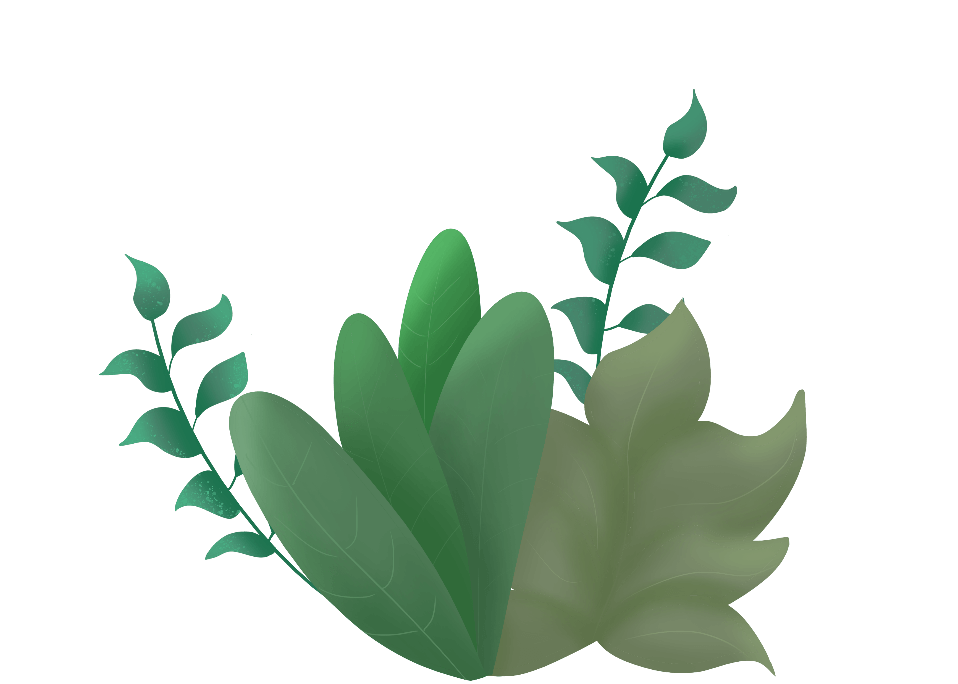 单击输入标题
单击输入标题
单击输入您的文字内容，或复制粘贴具体文本，语言精练概括的说明你所要阐明的观点
单击输入您的文字内容，或复制粘贴具体文本，语言精练概括的说明你所要阐明的观点
结论二
观点四
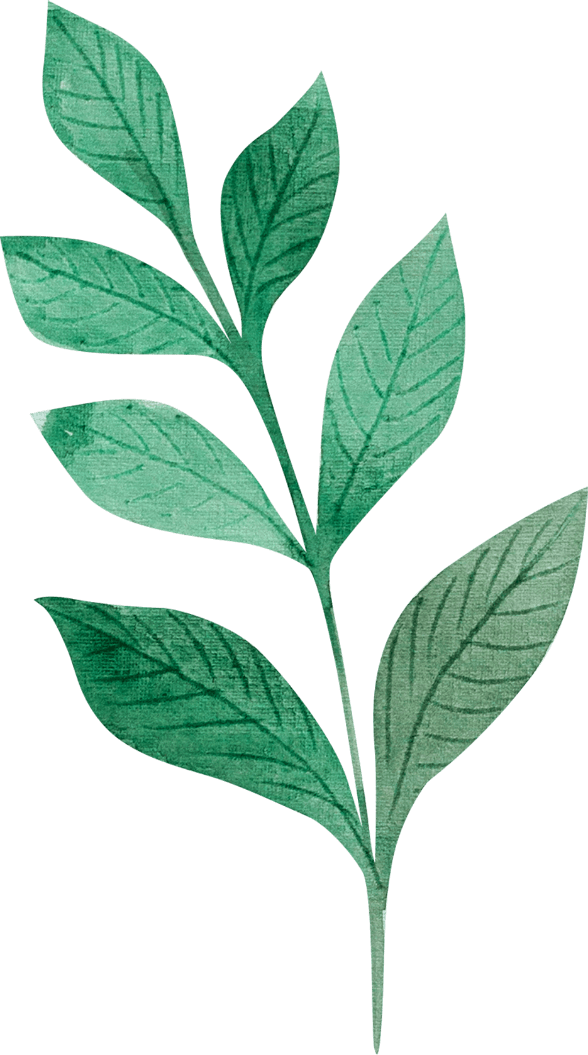 点击输入本栏的具体文字，简明扼要的说明分项内容
观点一
点击输入本栏的具体文字，简明扼要的说明分项内容
观点五
点击输入本栏的具体文字，简明扼要的说明分项内容
观点二
点击输入本栏的具体文字，简明扼要的说明分项内容
观点三
观点六
点击输入本栏的具体文字，简明扼要的说明分项内容
点击输入本栏的具体文字，简明扼要的说明分项内容
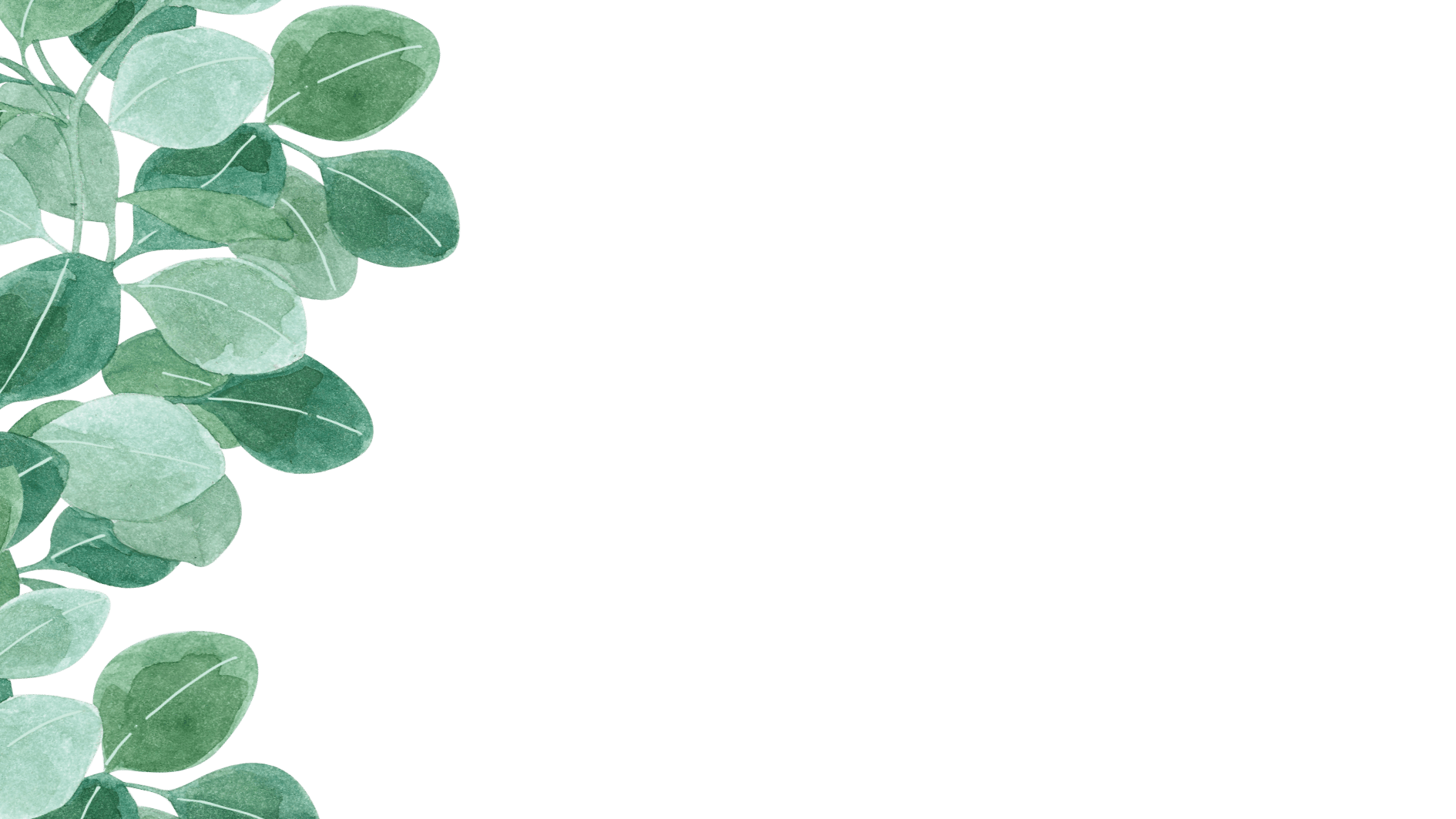 第六篇
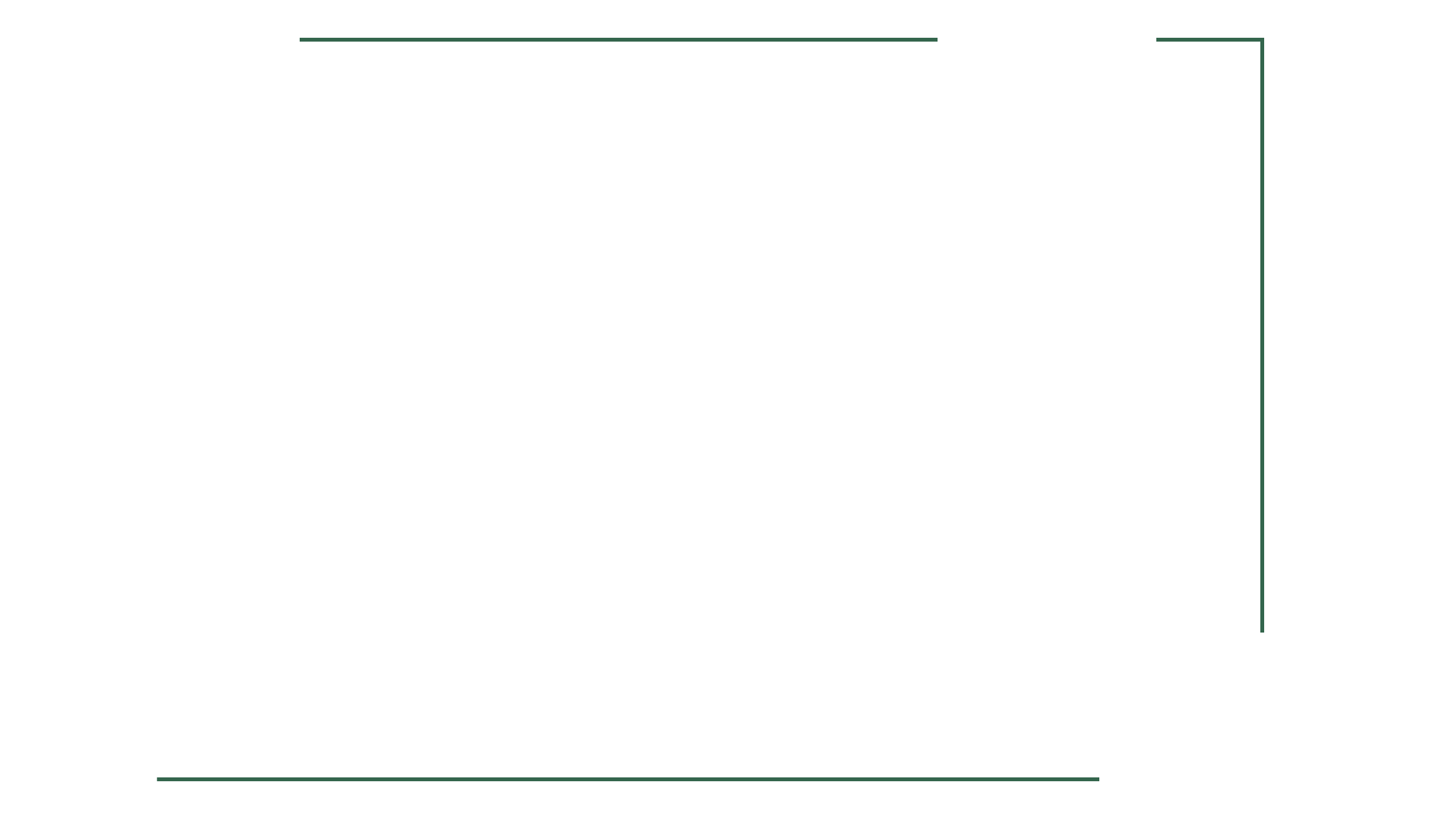 研究结论的发展方向
研究结论的发展方向
参考文献
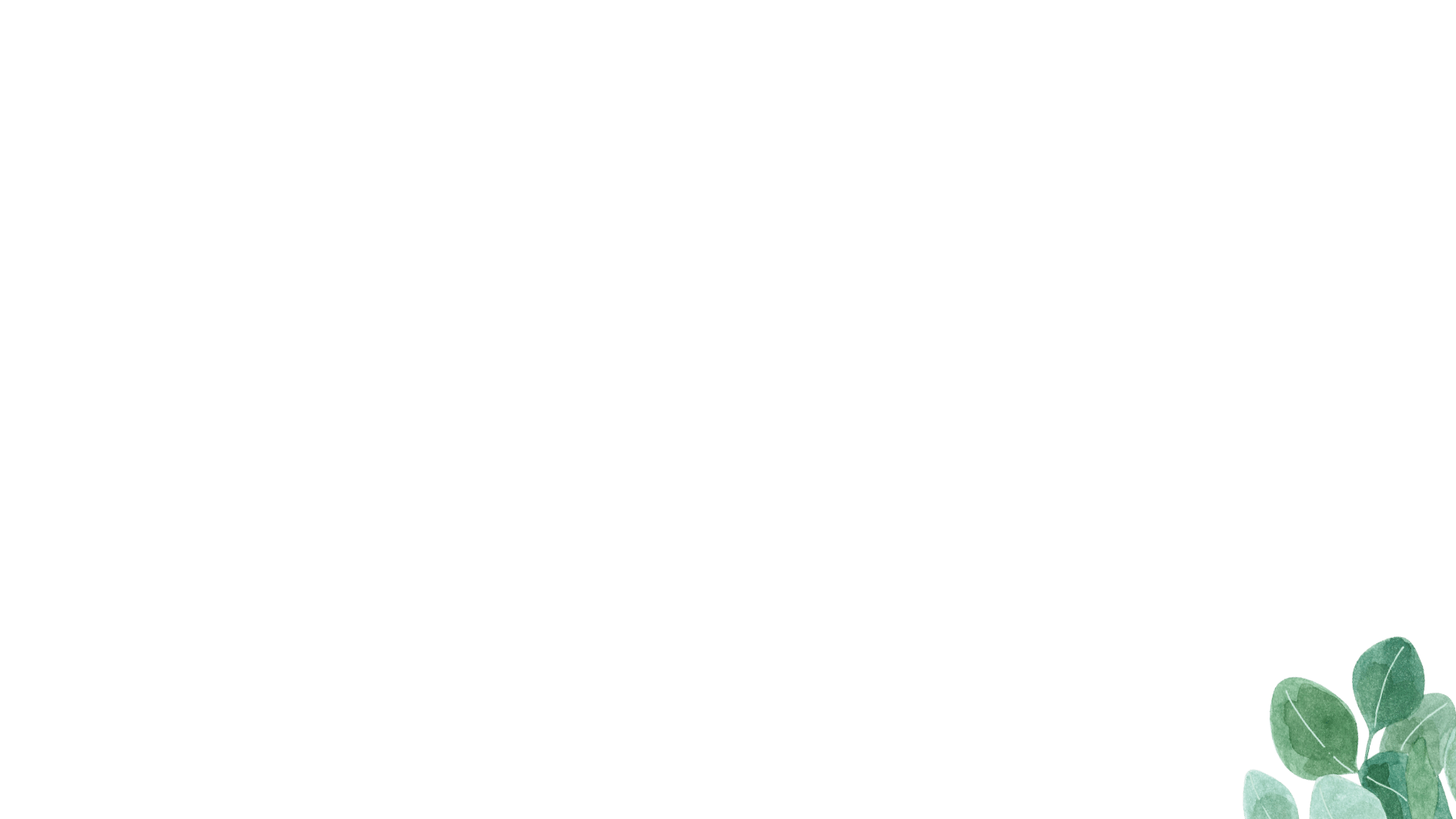 研究结论的发展方向
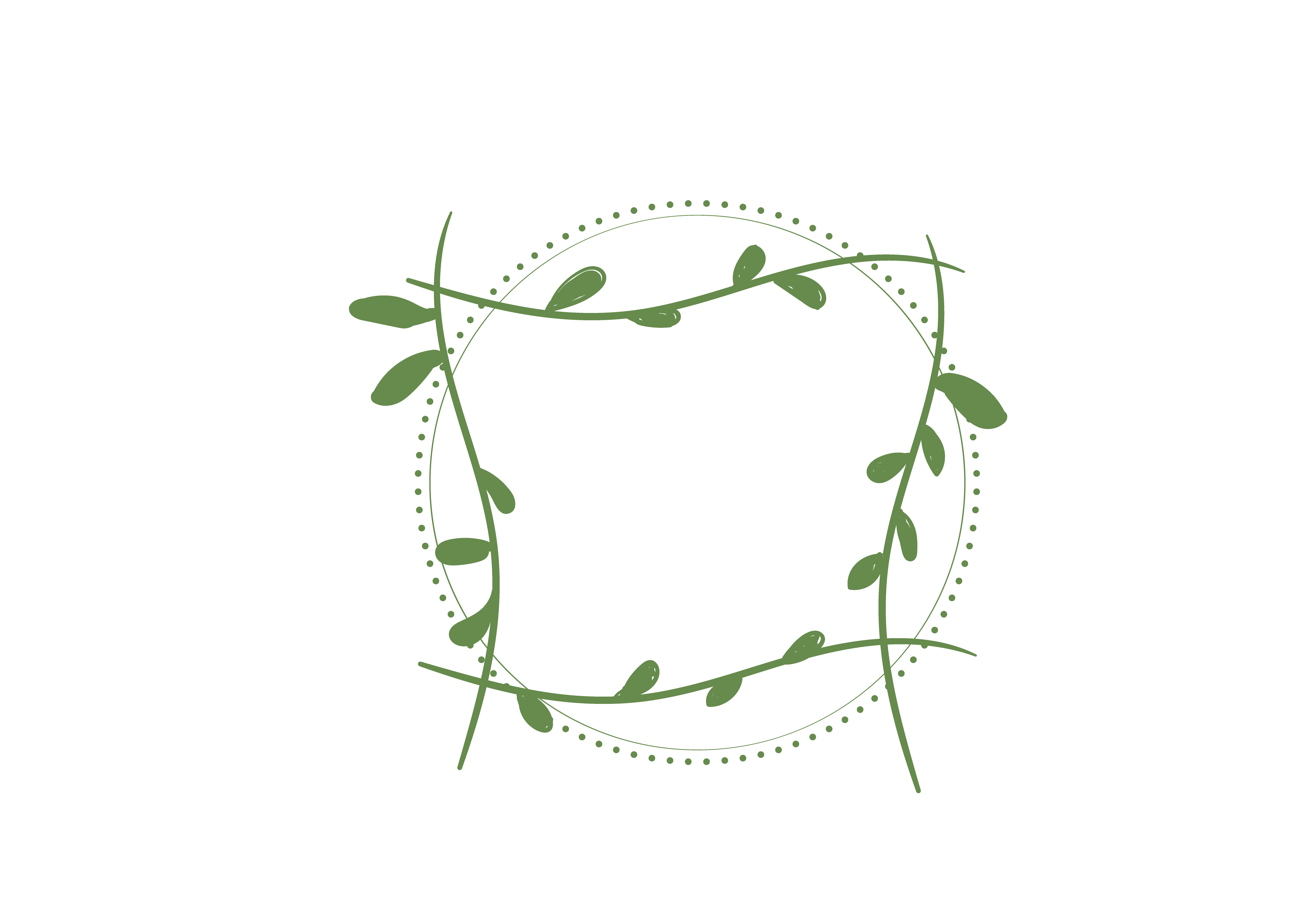 单击添加标题
01
单击输入您的文字内容，或复制粘贴具体文本，语言精练概括的说明你所要阐明的观点
发展方向
单击添加标题
02
单击输入您的文字内容，或复制粘贴具体文本，语言精练概括的说明你所要阐明的观点
单击添加标题
03
单击输入您的文字内容，或复制粘贴具体文本，语言精练概括的说明你所要阐明的观点
参考文献
《具体参考文献名称》某作者
《具体参考文献名称》某作者
《具体参考文献名称》某作者
《具体参考文献名称》某作者
《具体参考文献名称》某作者
《具体参考文献名称》某作者
发表时间：19XX.X.XX
发表时间：19XX.X.XX
发表时间：19XX.X.XX
发表时间：19XX.X.XX
发表时间：19XX.X.XX
发表时间：19XX.X.XX
01
02
03
04
05
06
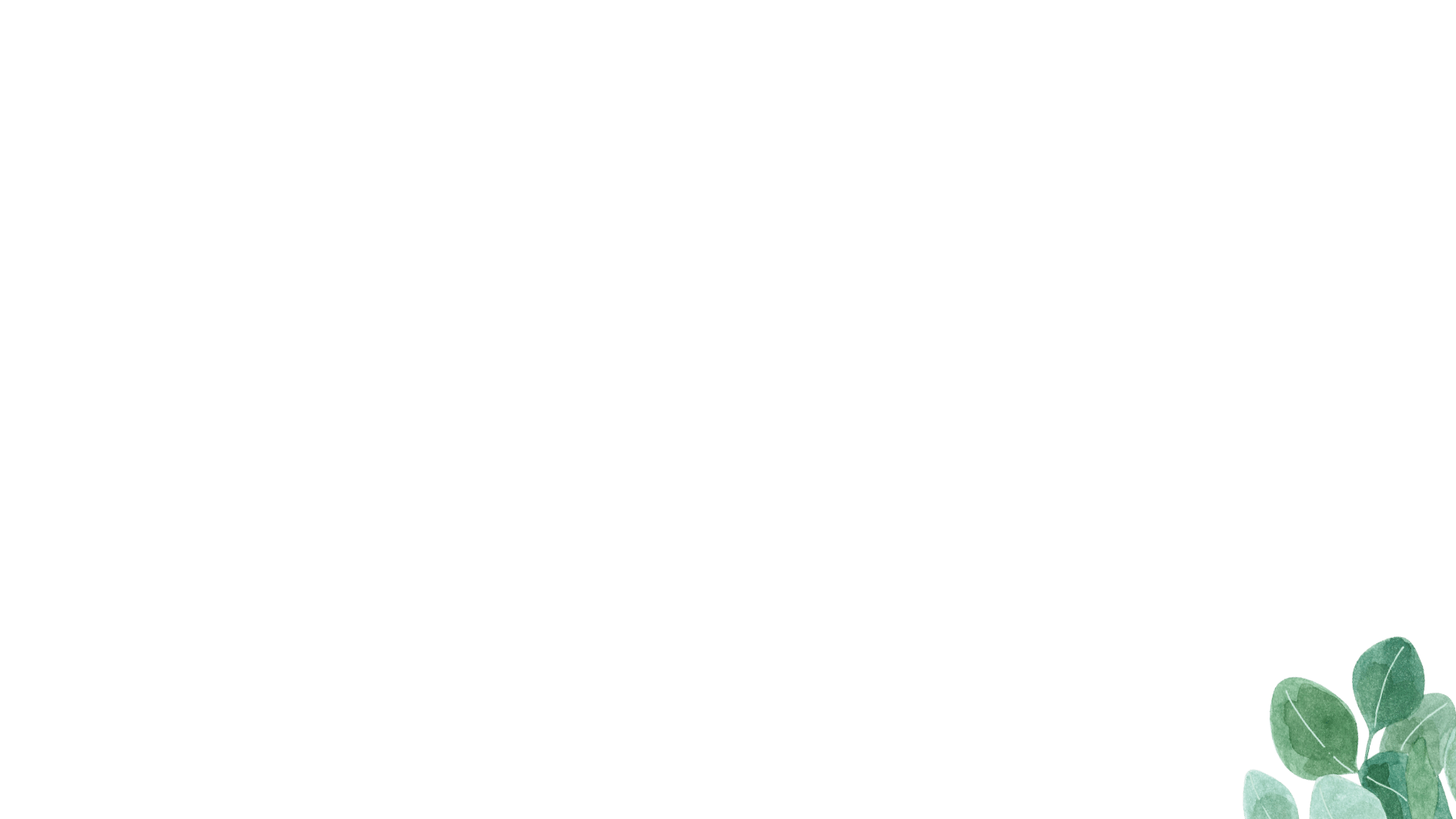 LOGO
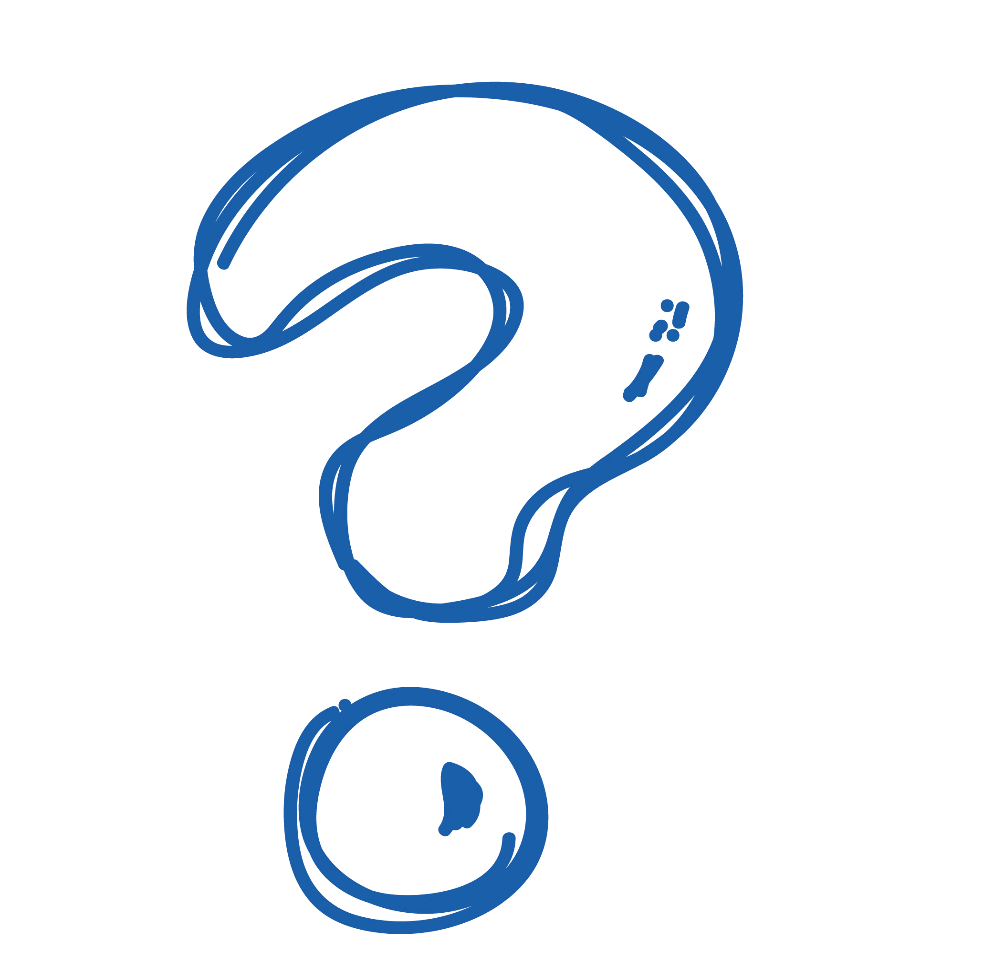 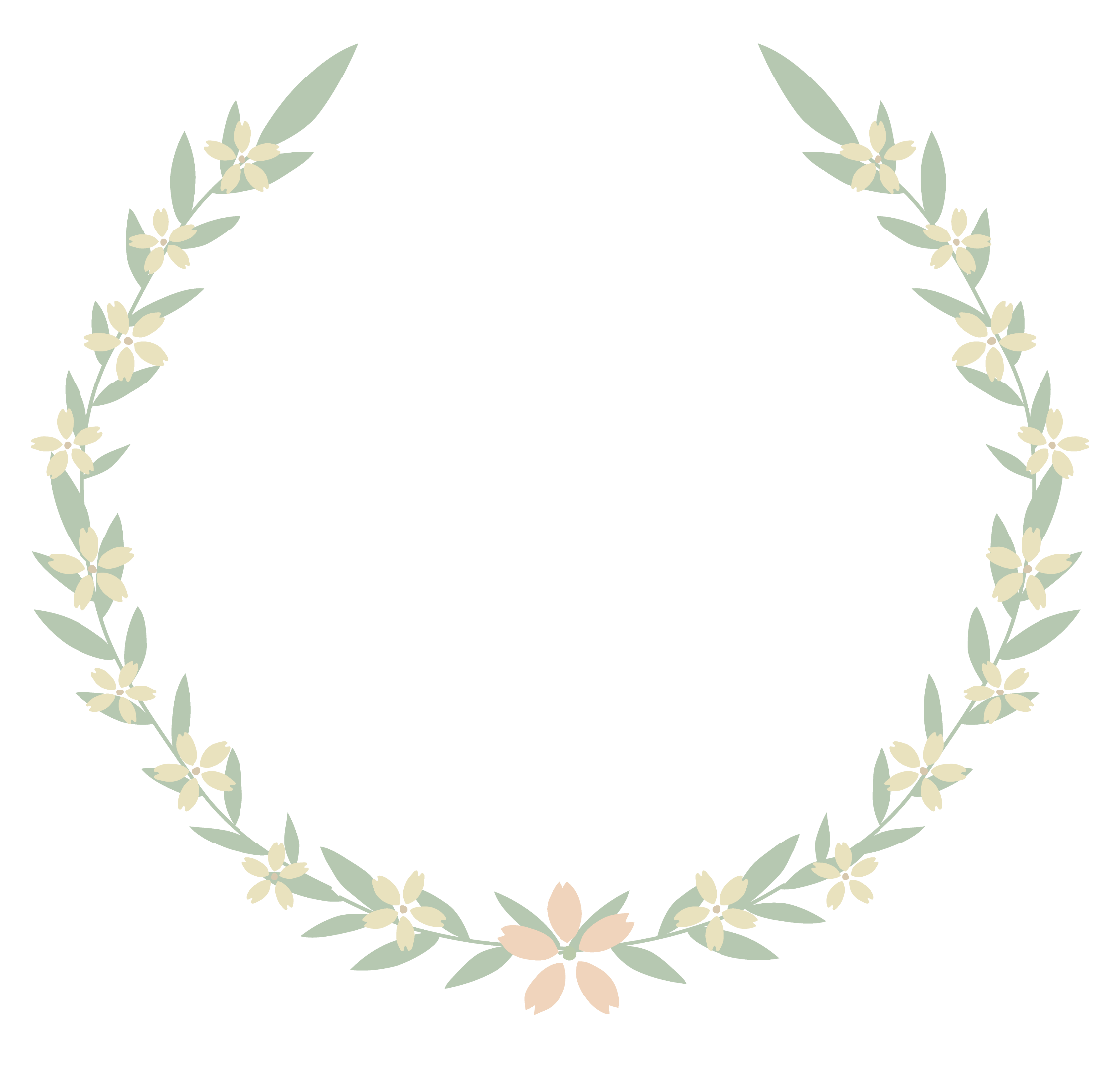 答疑时间
请各位老师们对我的课题提出
宝贵意见！
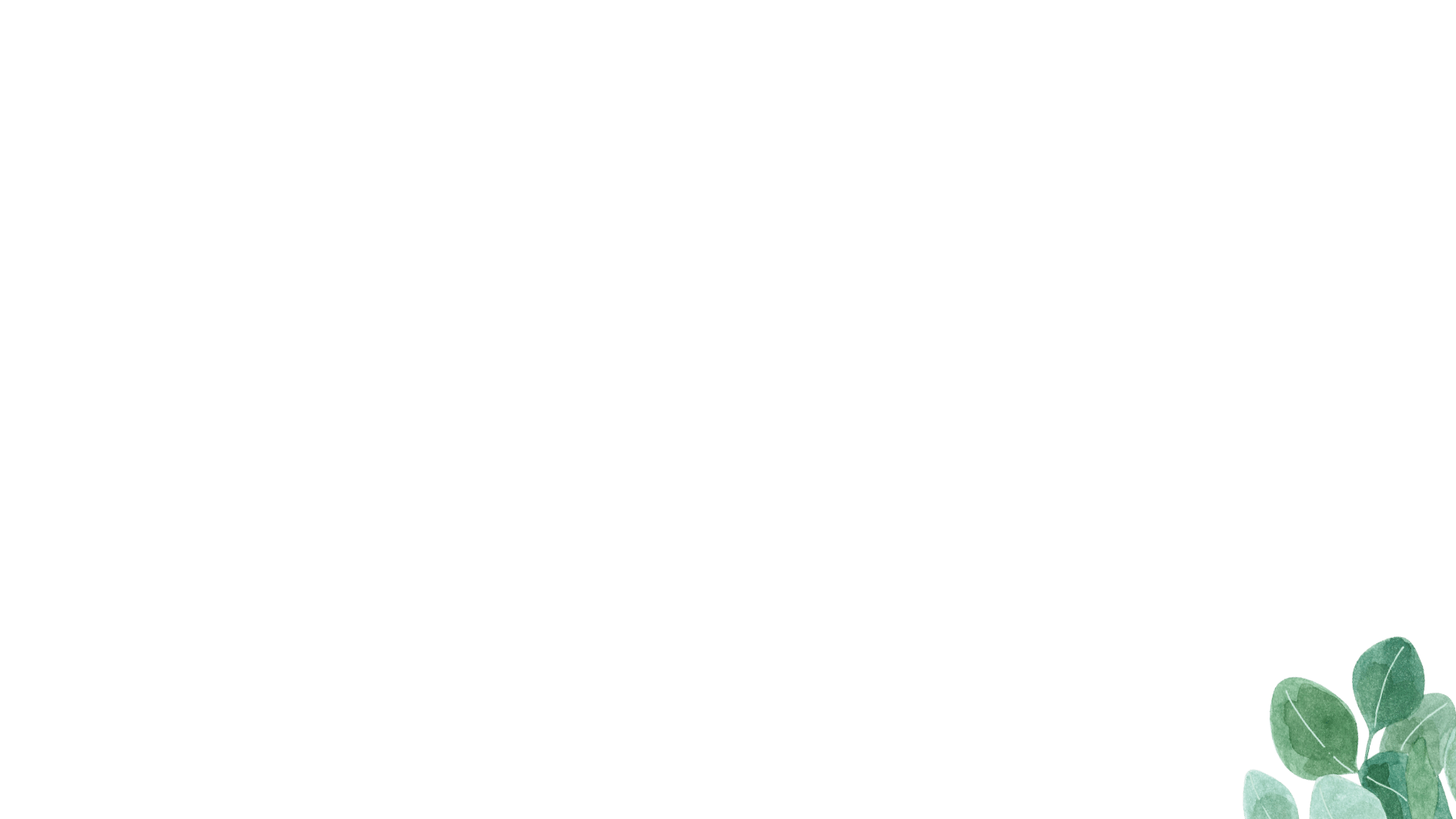 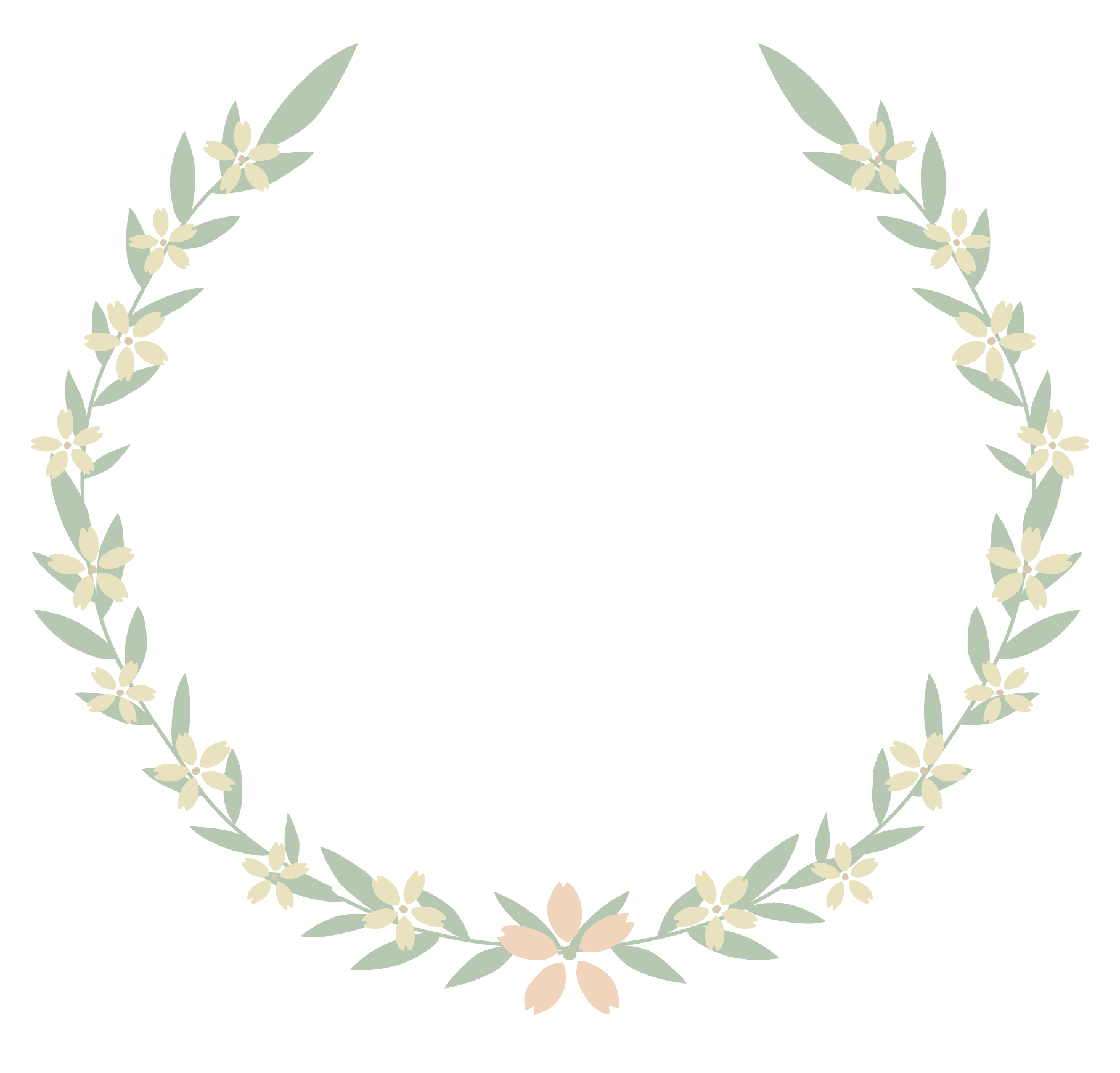 LOGO
致 谢
感谢母校提供了宝贵的学习与实践的机会!
感谢我的导师团队!
感谢我的导师张某教授给与的耐心指导!
感谢同学的支持与帮助!
感谢各位答辩评审!
LOGO
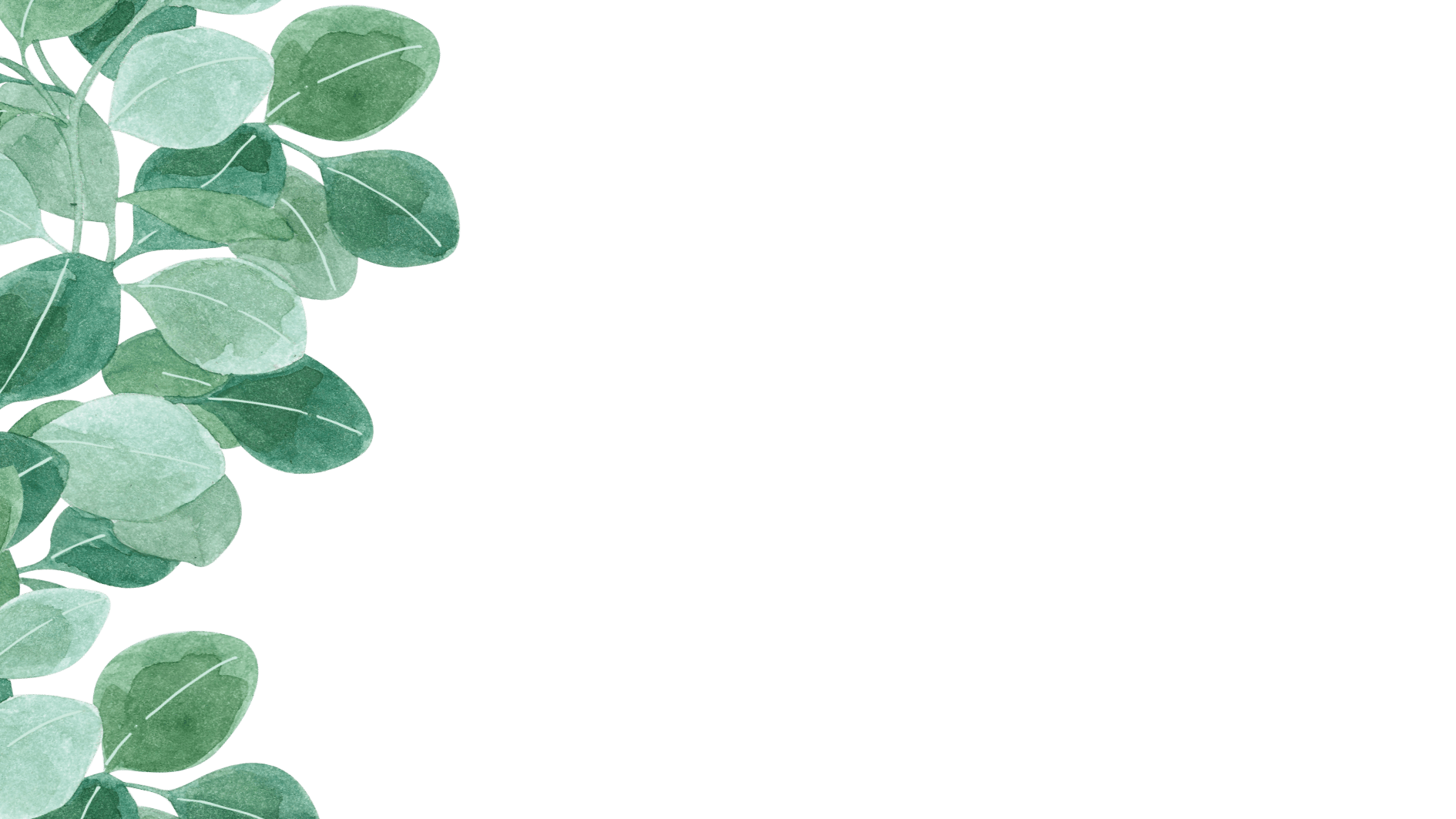 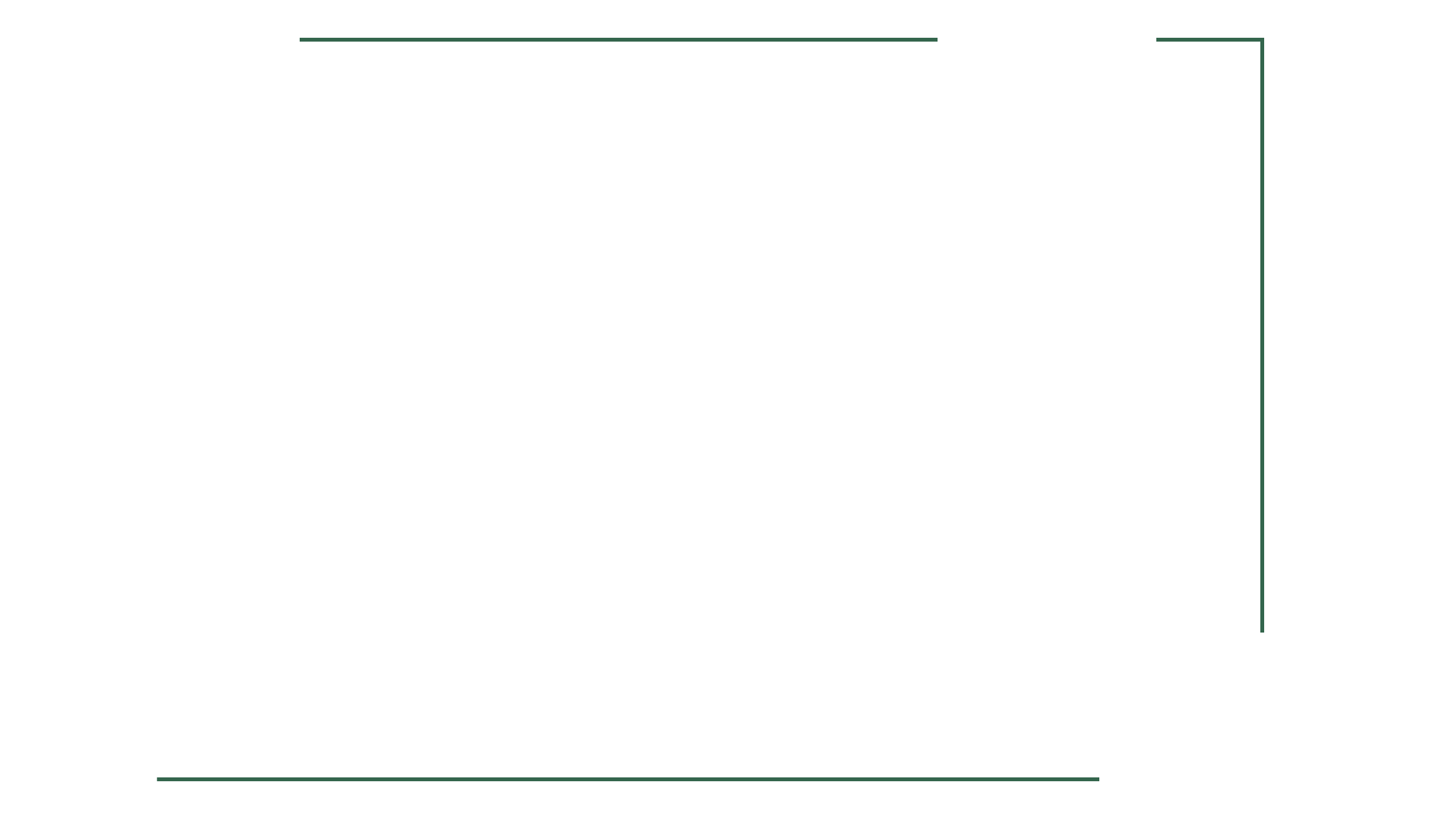 答辩完毕,谢谢
GRADUATION THESIS DEFENSE
专业：工商管理
答辩人：PPT818
导师：X教授
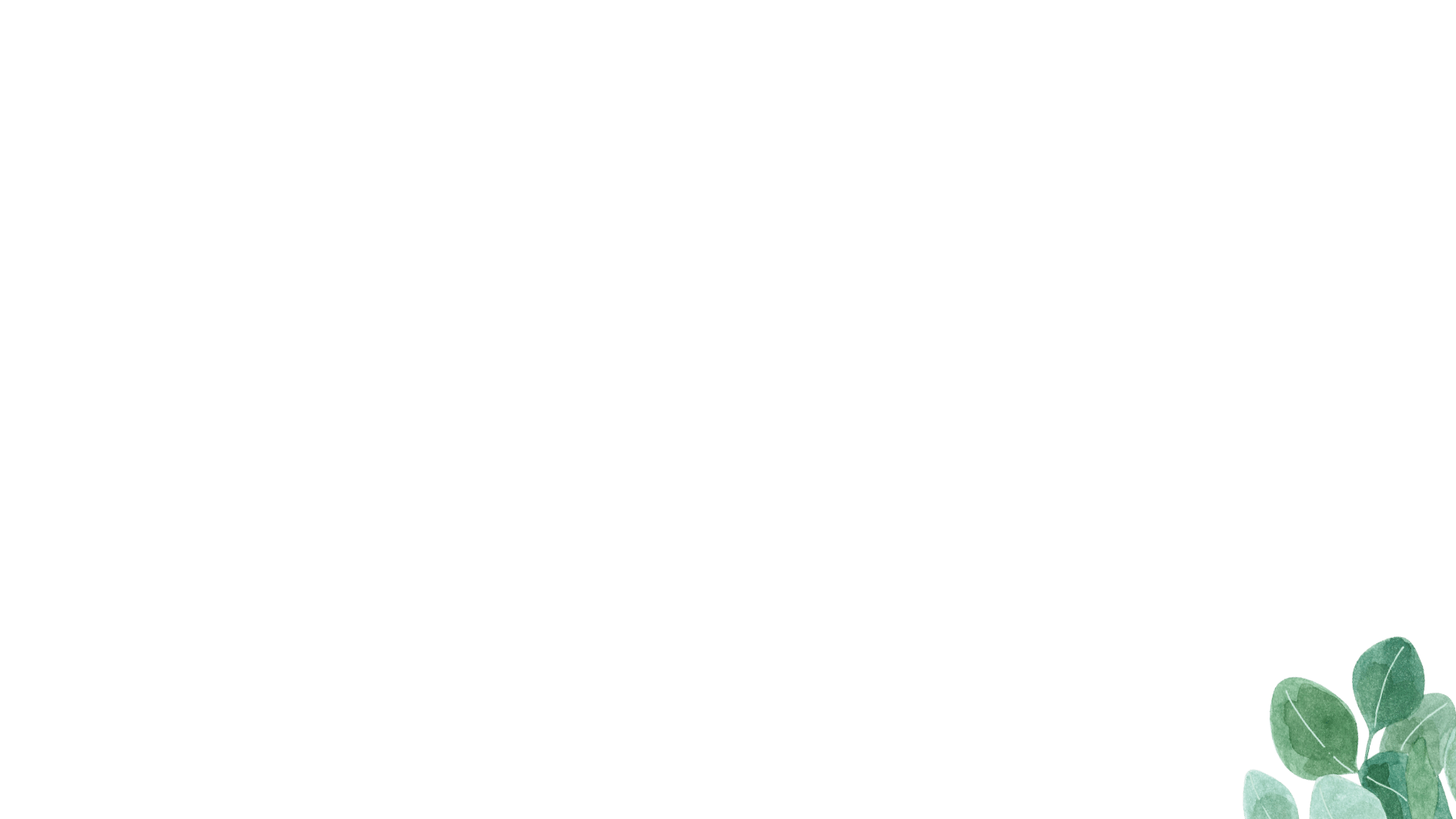